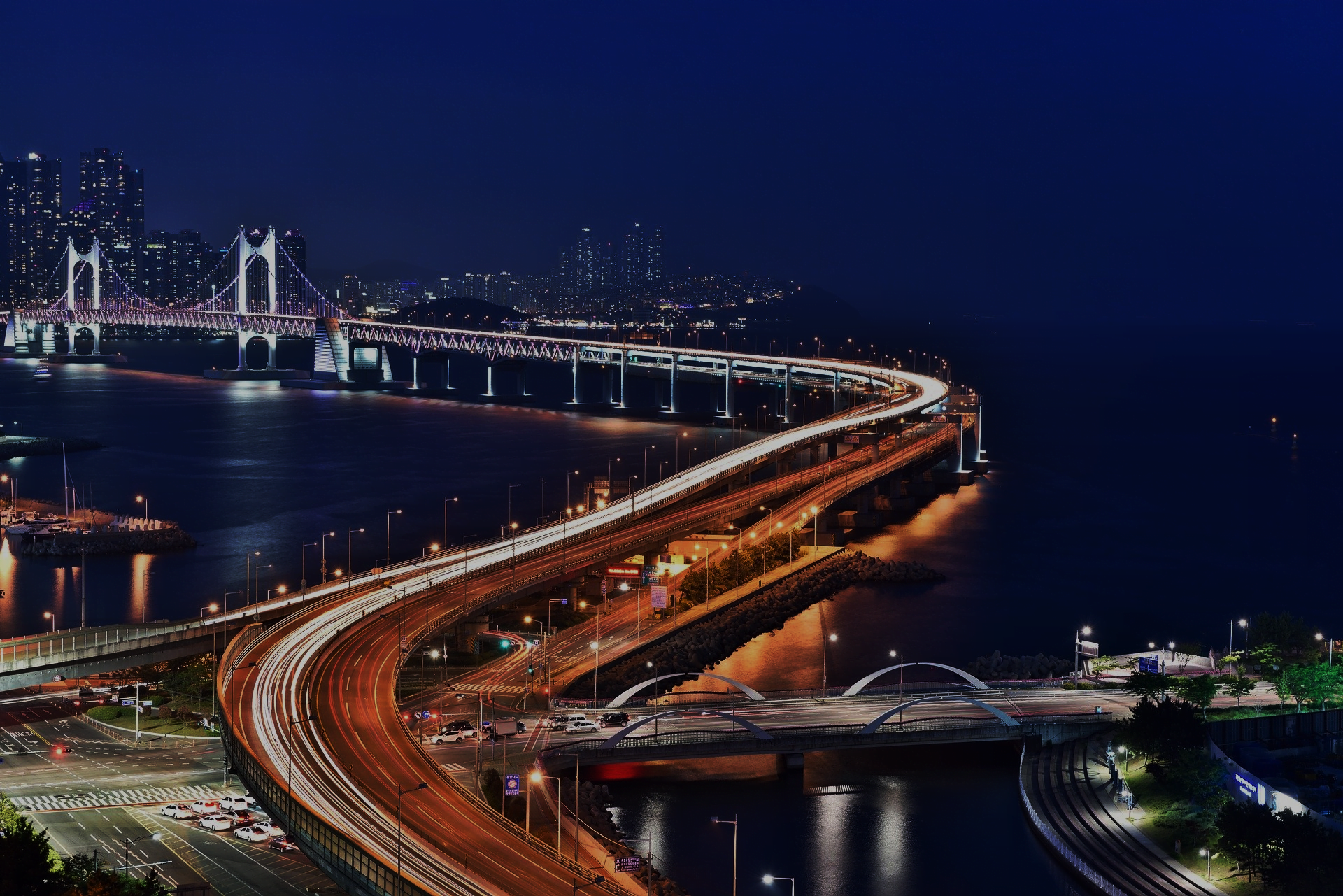 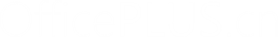 20XX
简约大气金色
工作汇报通用模板
SIMPLE ATMOSPHERIC GOLDEN WORK REPORT GENERAL TEMPLATE
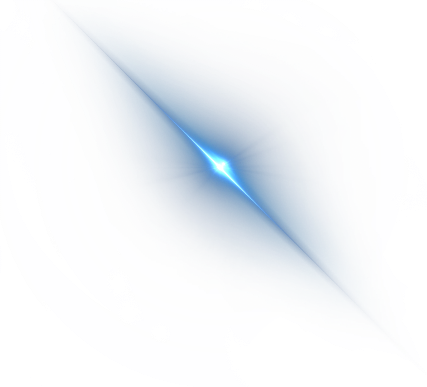 汇报人
OfficePLUS
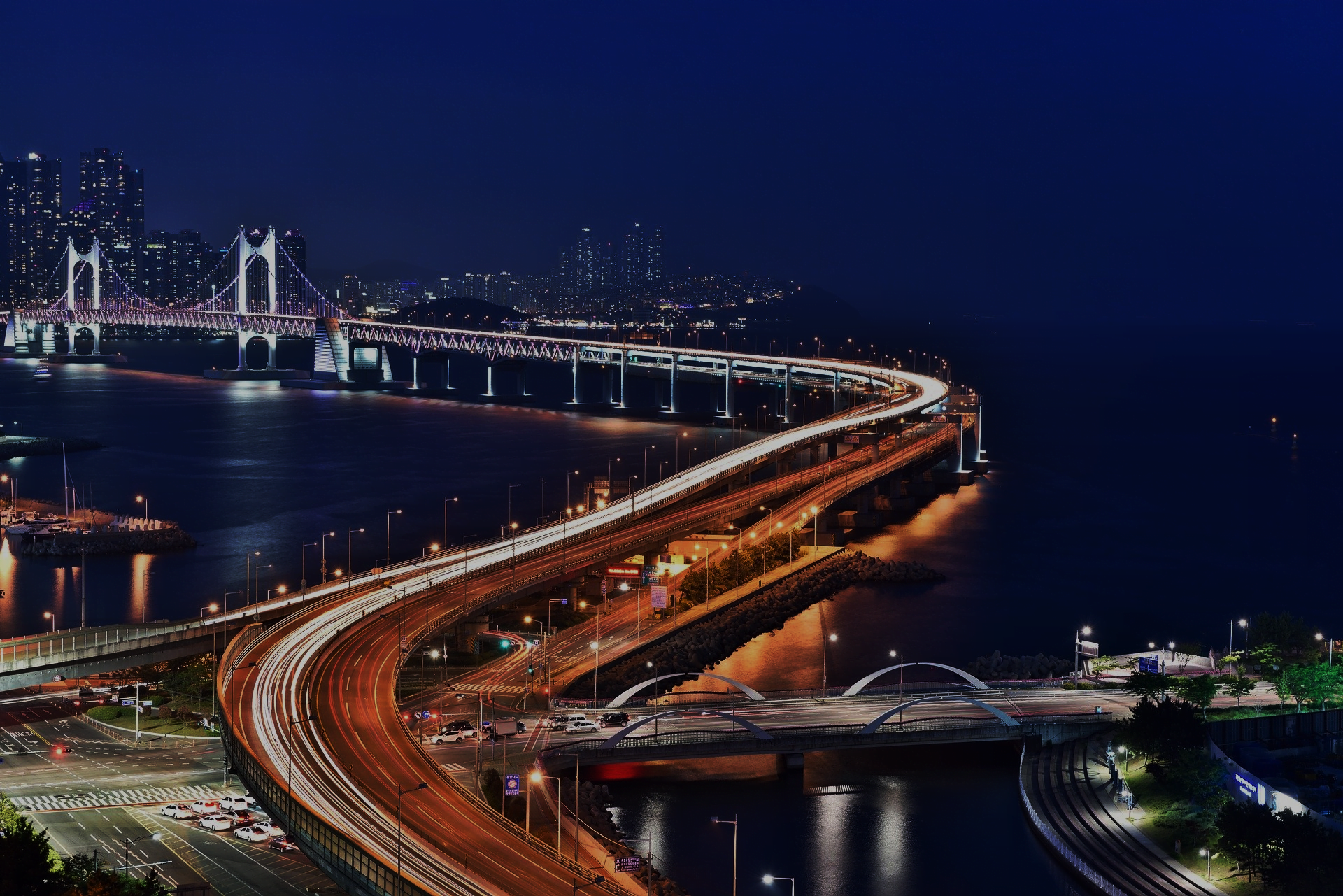 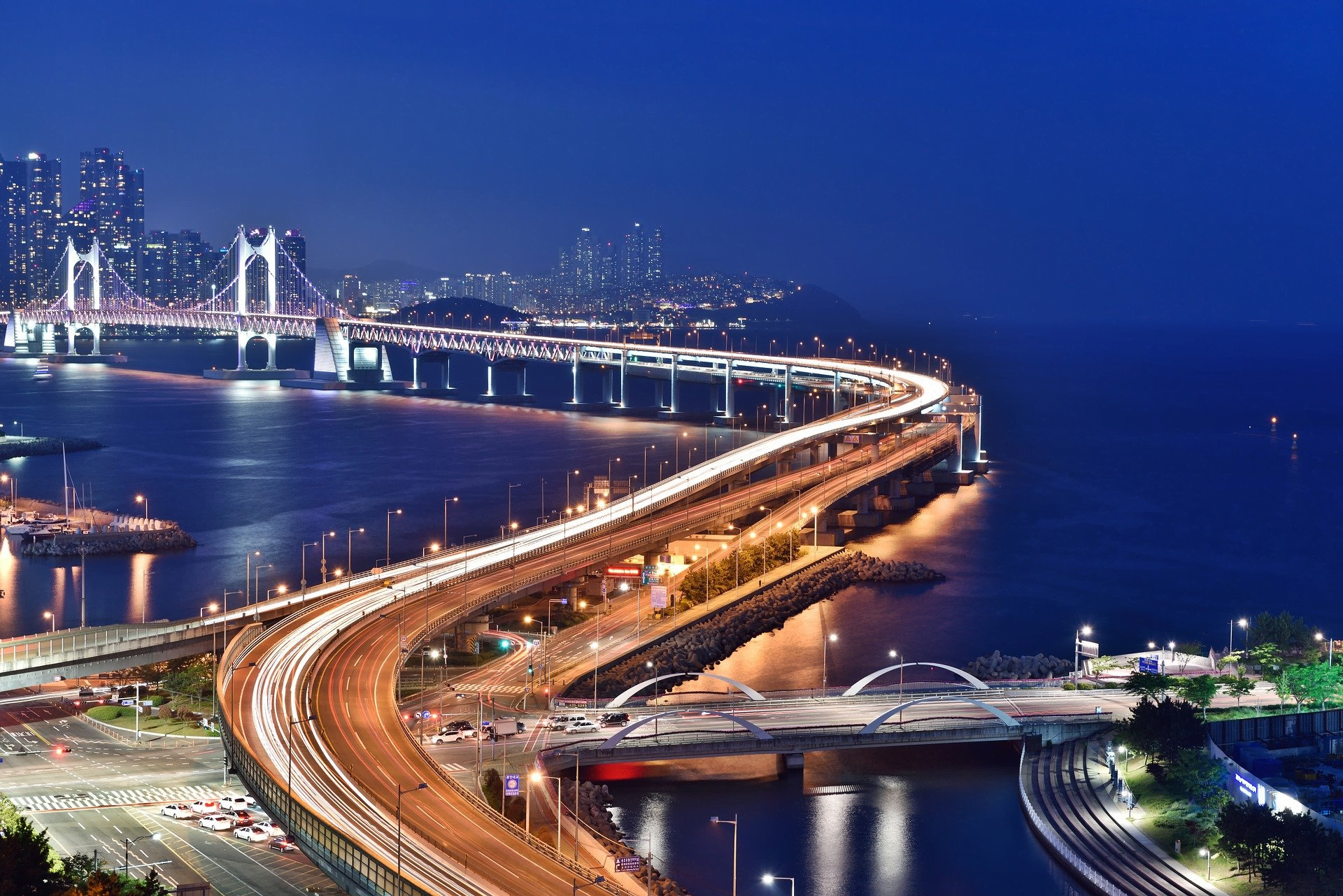 目录
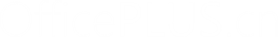 CONTENTS
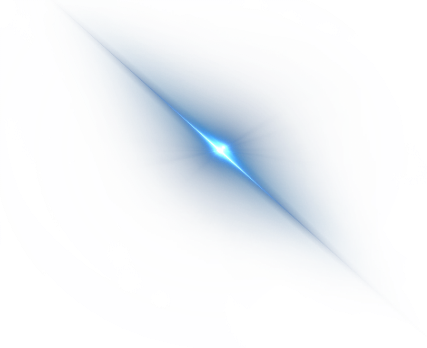 01
02
03
04
工作概述
取得成效
存在不足
展望未来
此处输入一句简短的介绍
此处输入一句简短的介绍
此处输入一句简短的介绍
此处输入一句简短的介绍
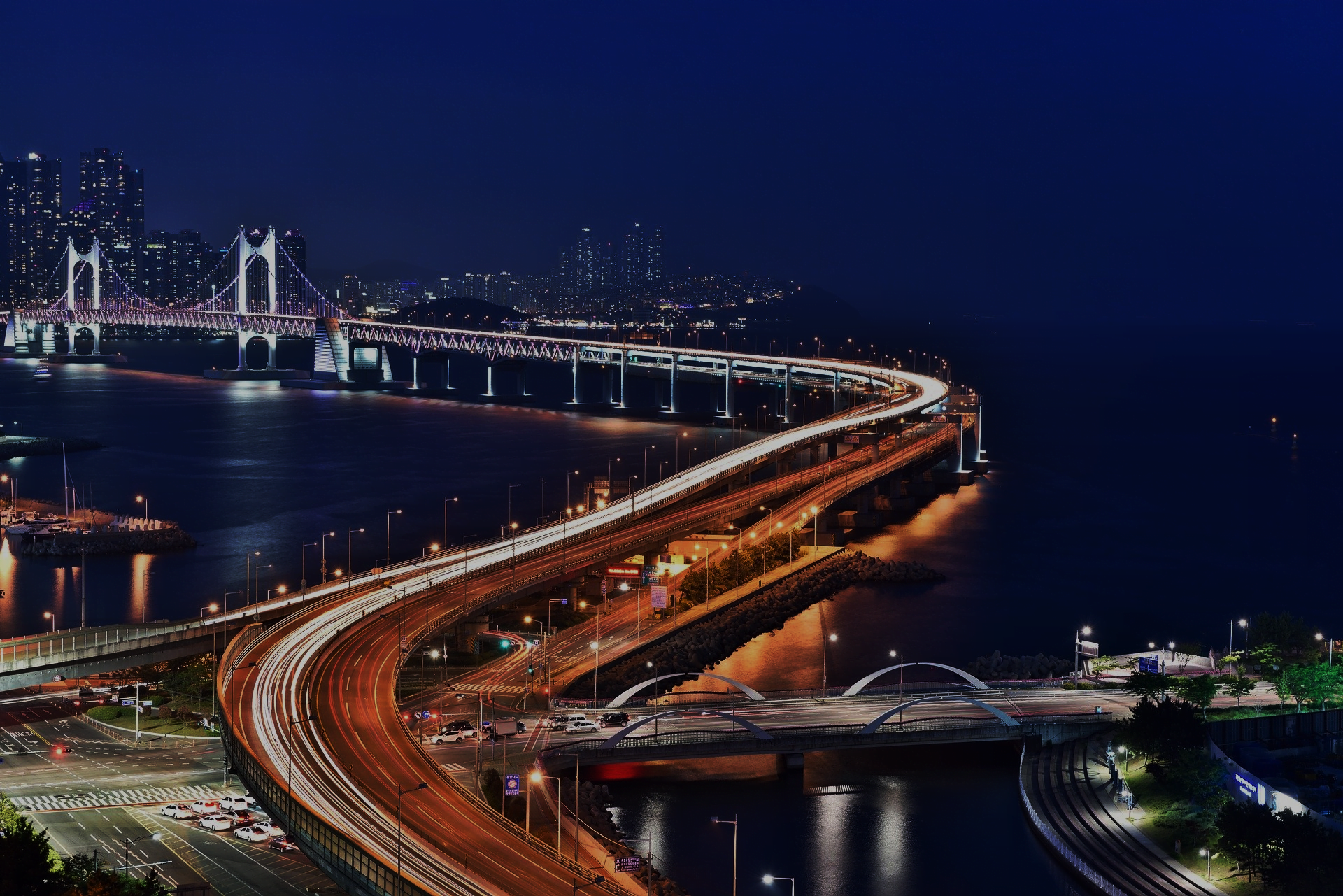 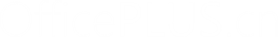 PART 01
工作概述
可以在这里输入一句简短介绍本章节的话
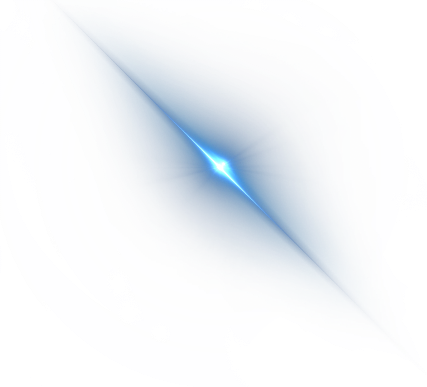 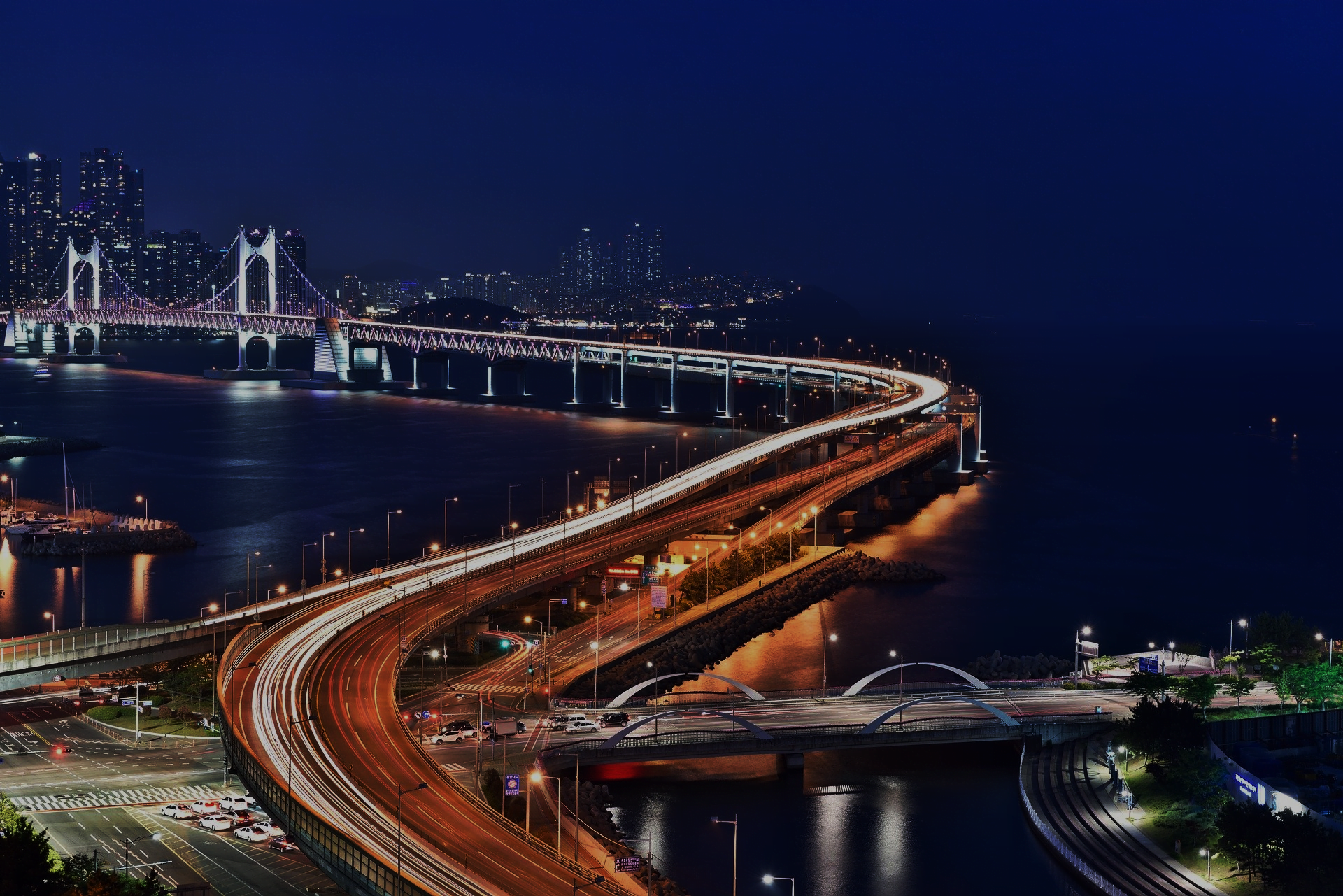 工作汇报主要观点
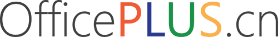 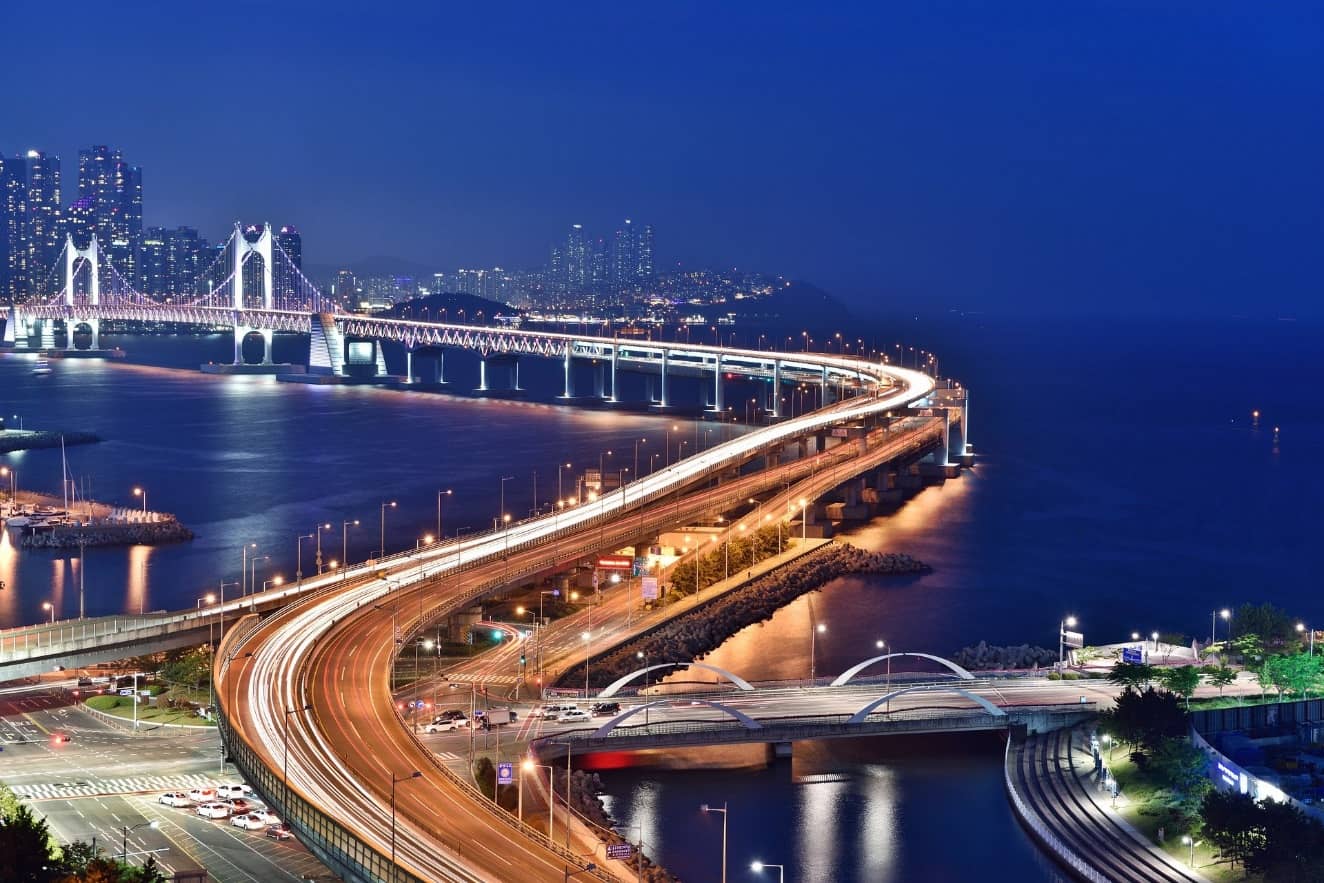 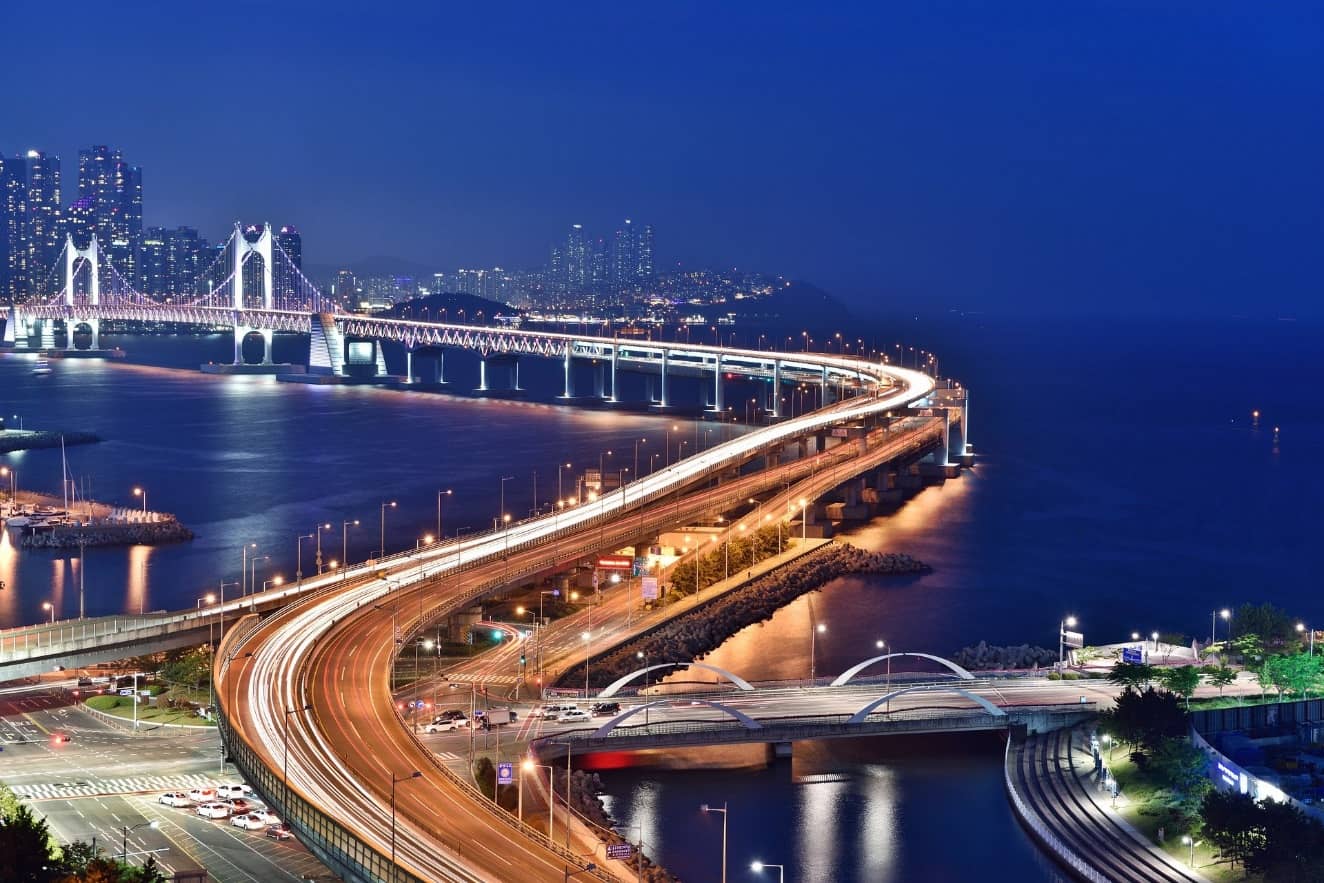 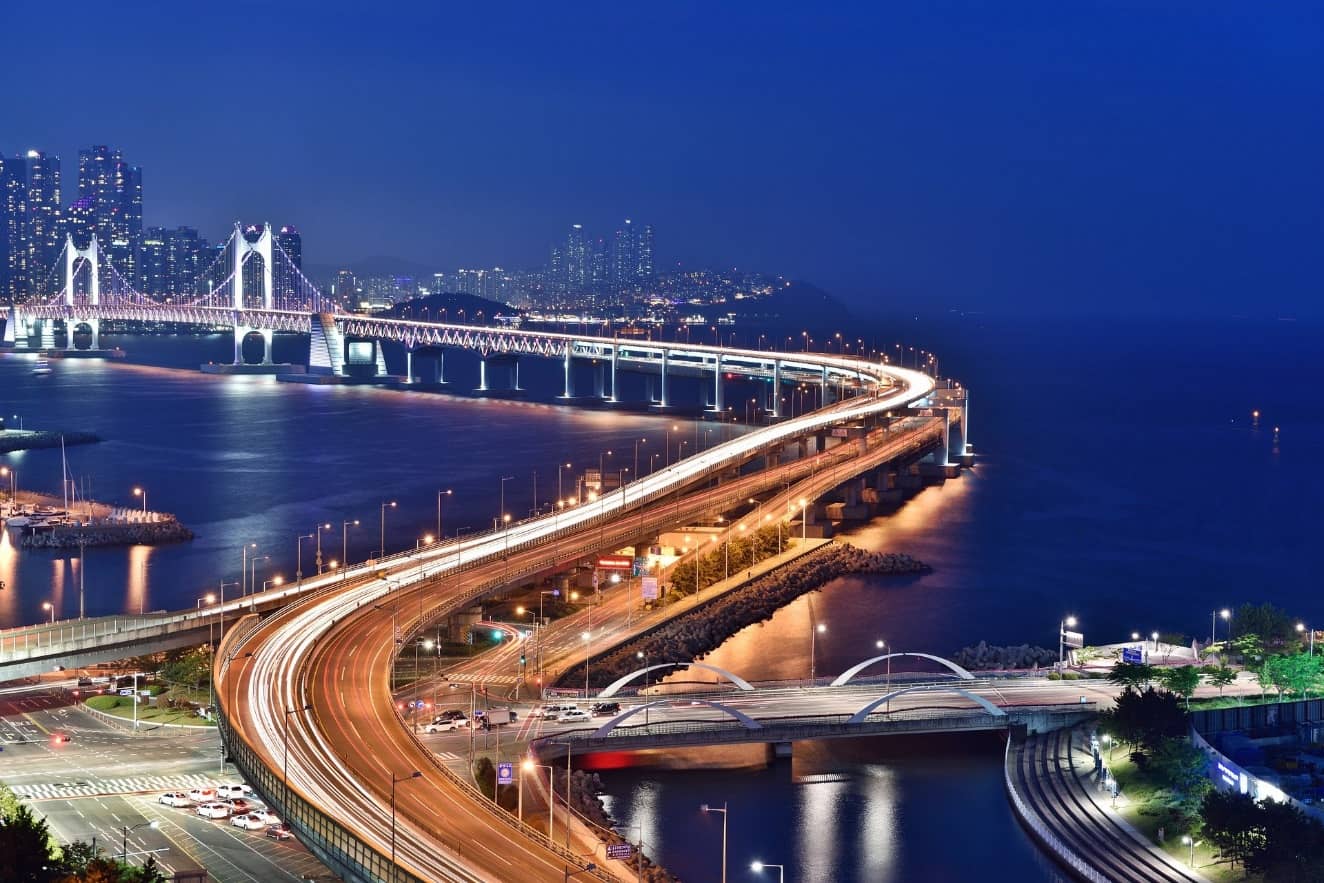 年度计划
季度计划
阶段计划
推荐使用思源黑体作为本套模板的标准字体搭配当然也可以用电脑自带的微软雅黑替代
推荐使用思源黑体作为本套模板的标准字体搭配当然也可以用电脑自带的微软雅黑替代
推荐使用思源黑体作为本套模板的标准字体搭配当然也可以用电脑自带的微软雅黑替代
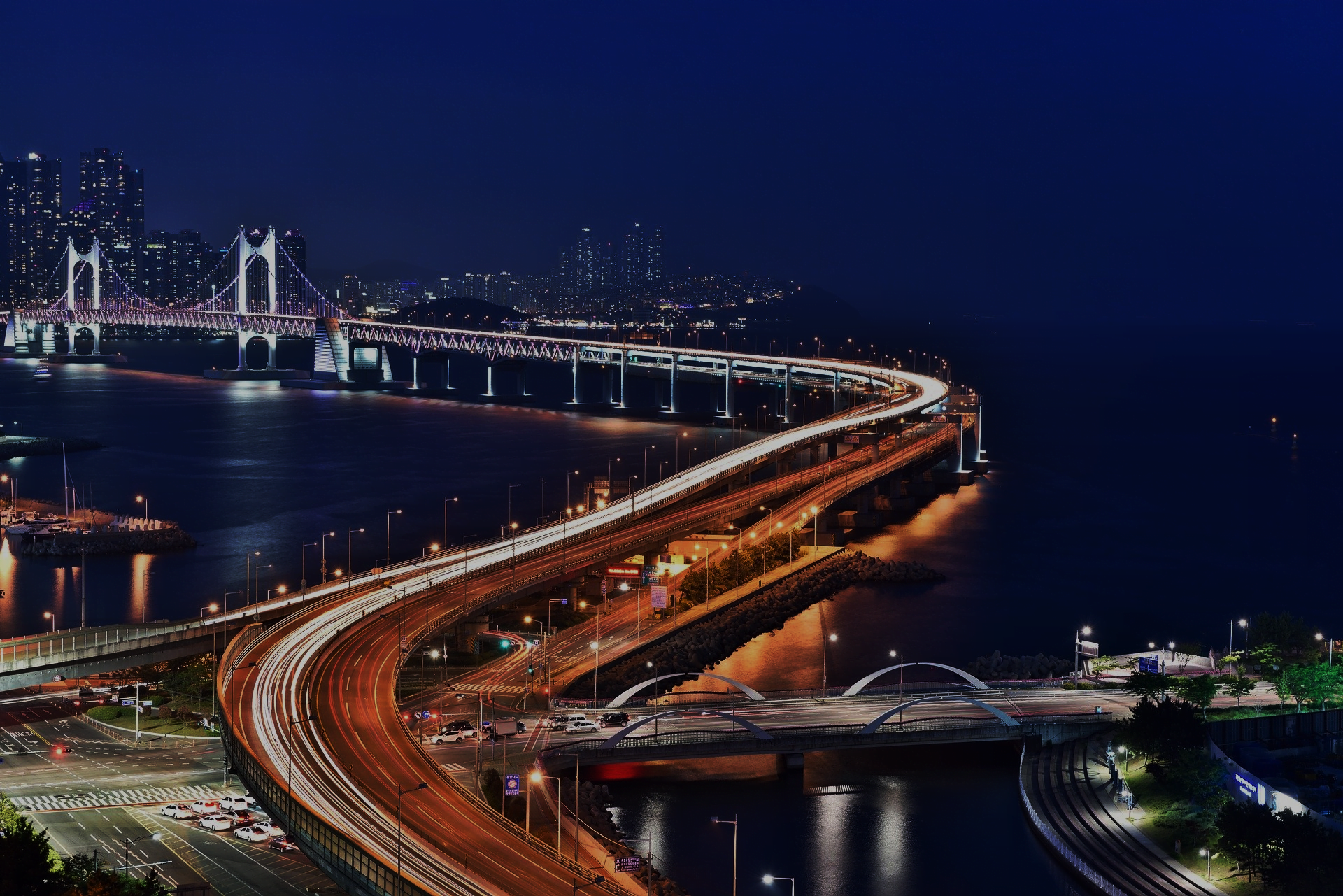 工作汇报主要观点
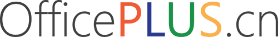 树立目标
总结复盘
进行测试
收集结果
推荐使用思源黑体作为本套模板的标准字体搭配，当然也可以用电脑自带的微软雅黑进行替代
推荐使用思源黑体作为本套模板的标准字体搭配，当然也可以用电脑自带的微软雅黑进行替代
推荐使用思源黑体作为本套模板的标准字体搭配，当然也可以用电脑自带的微软雅黑进行替代
推荐使用思源黑体作为本套模板的标准字体搭配，当然也可以用电脑自带的微软雅黑进行替代
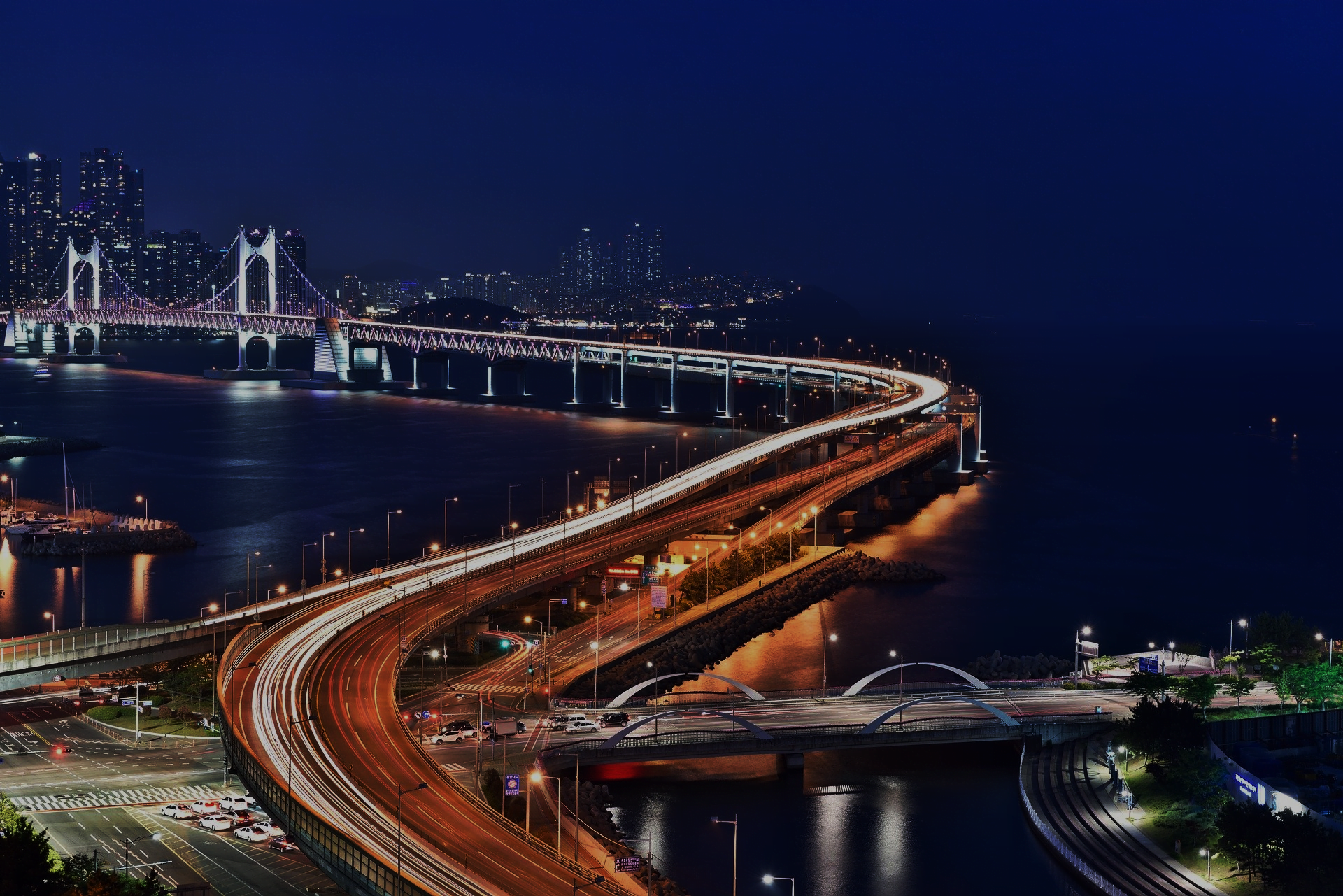 工作汇报主要观点
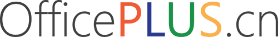 简单小标题
做一个提要性的总结。
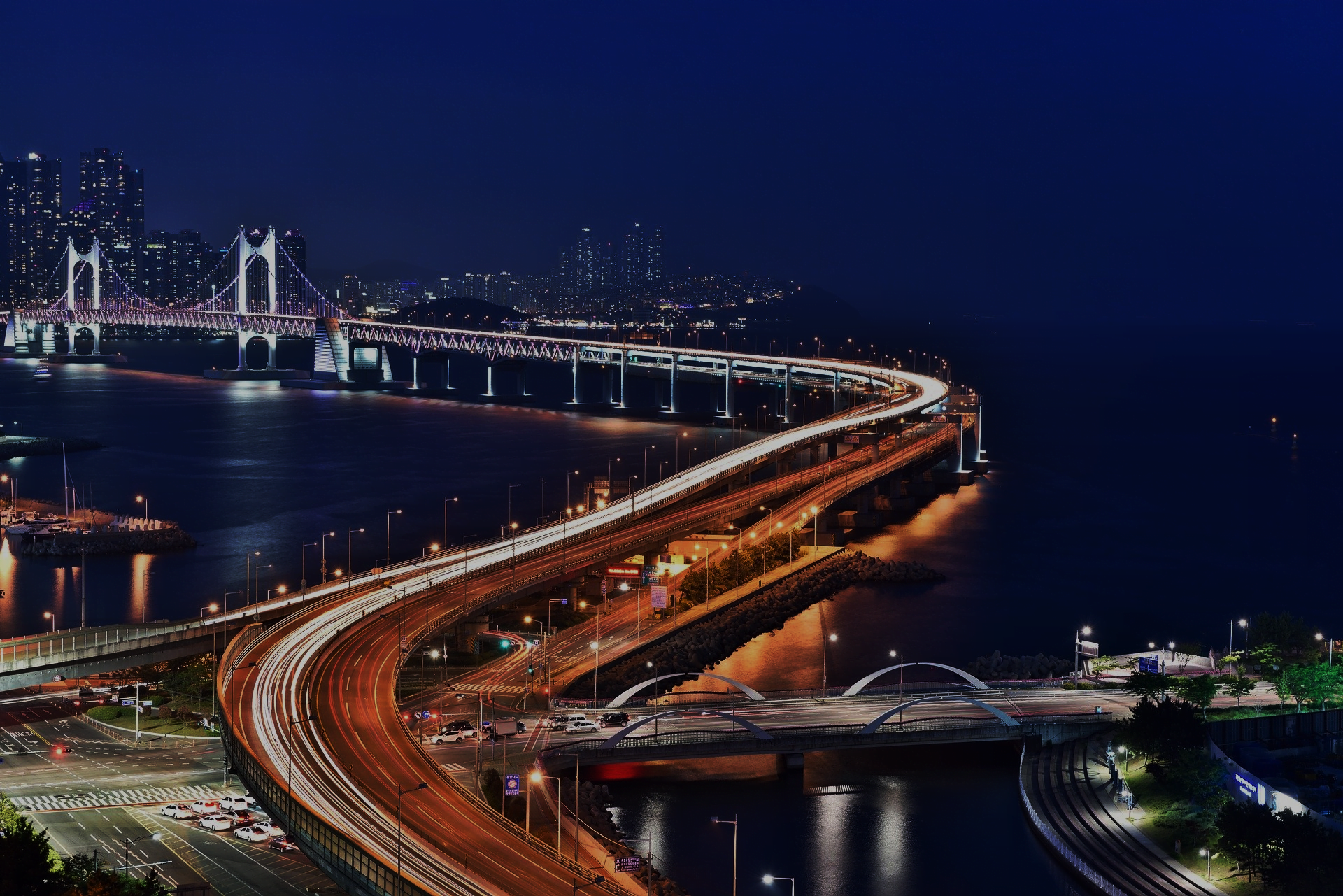 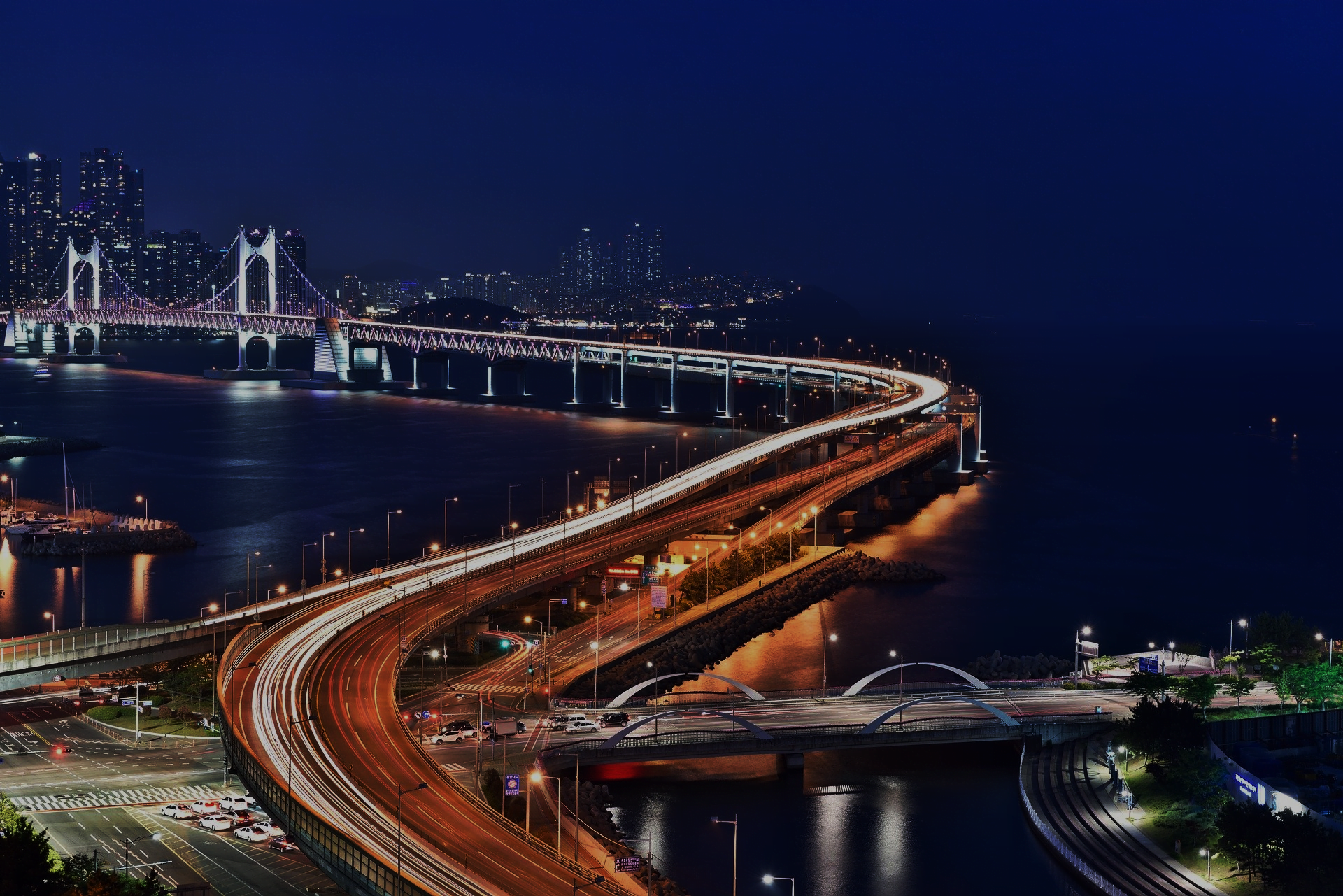 推荐使用思源黑体作为本套模板的标准字体搭配，当然也可以用电脑自带的微软雅黑进行替代使用，字体行间距推荐使用1.2倍，比较适合阅读。
21k
89%
32w
项目A
项目B
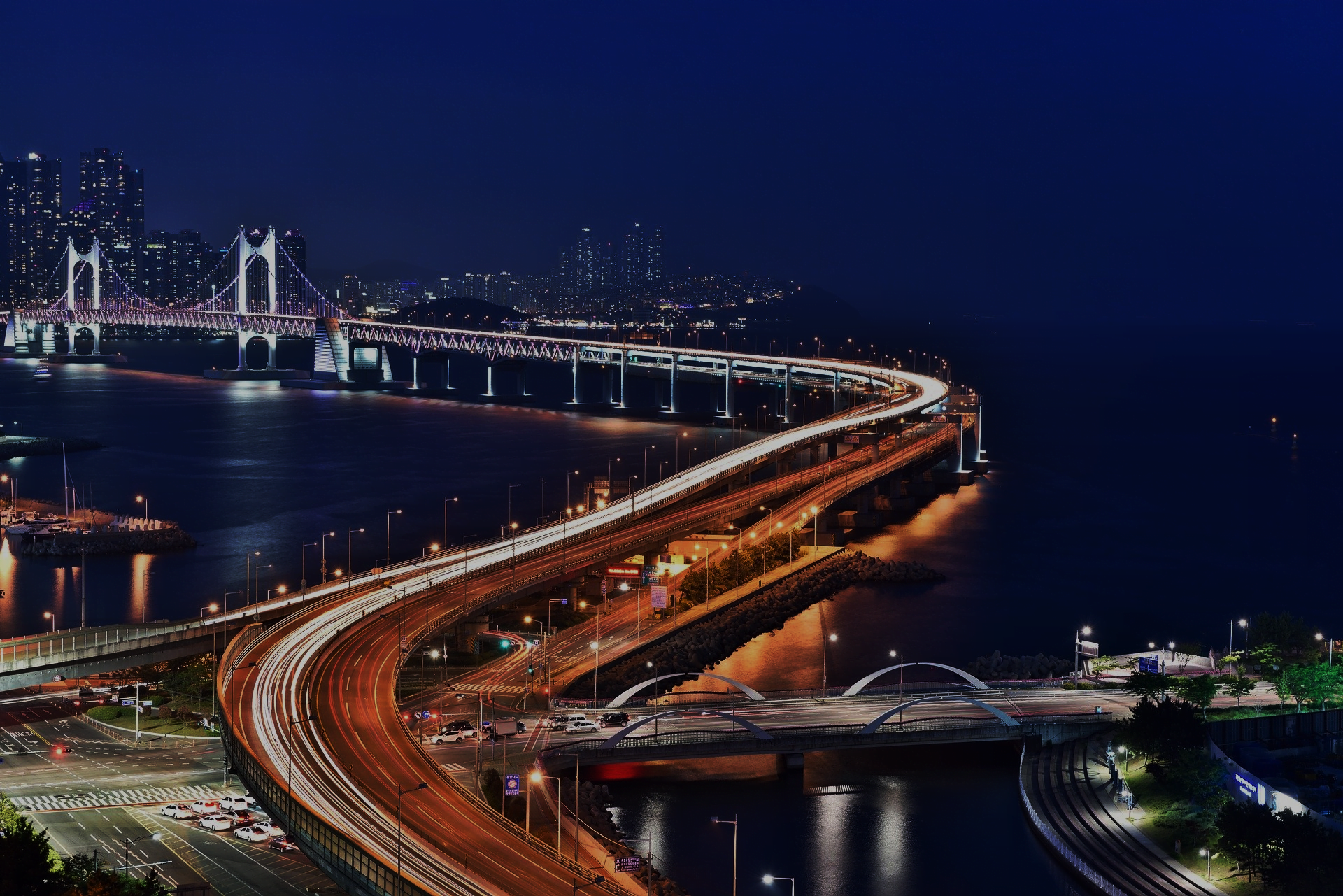 工作汇报主要观点
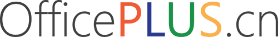 公司的预定目标
用户的反馈效果
科室的处理意见
推荐使用思源黑体作为本套模板的标准字体搭配，当然也可以用电脑自带的微软雅黑进行替代字体行间距推荐使用1.2倍
推荐使用思源黑体作为本套模板的标准字体搭配，当然也可以用电脑自带的微软雅黑进行替代字体行间距推荐使用1.2倍
推荐使用思源黑体作为本套模板的标准字体搭配，当然也可以用电脑自带的微软雅黑进行替代字体行间距推荐使用1.2倍
A
D
B
C
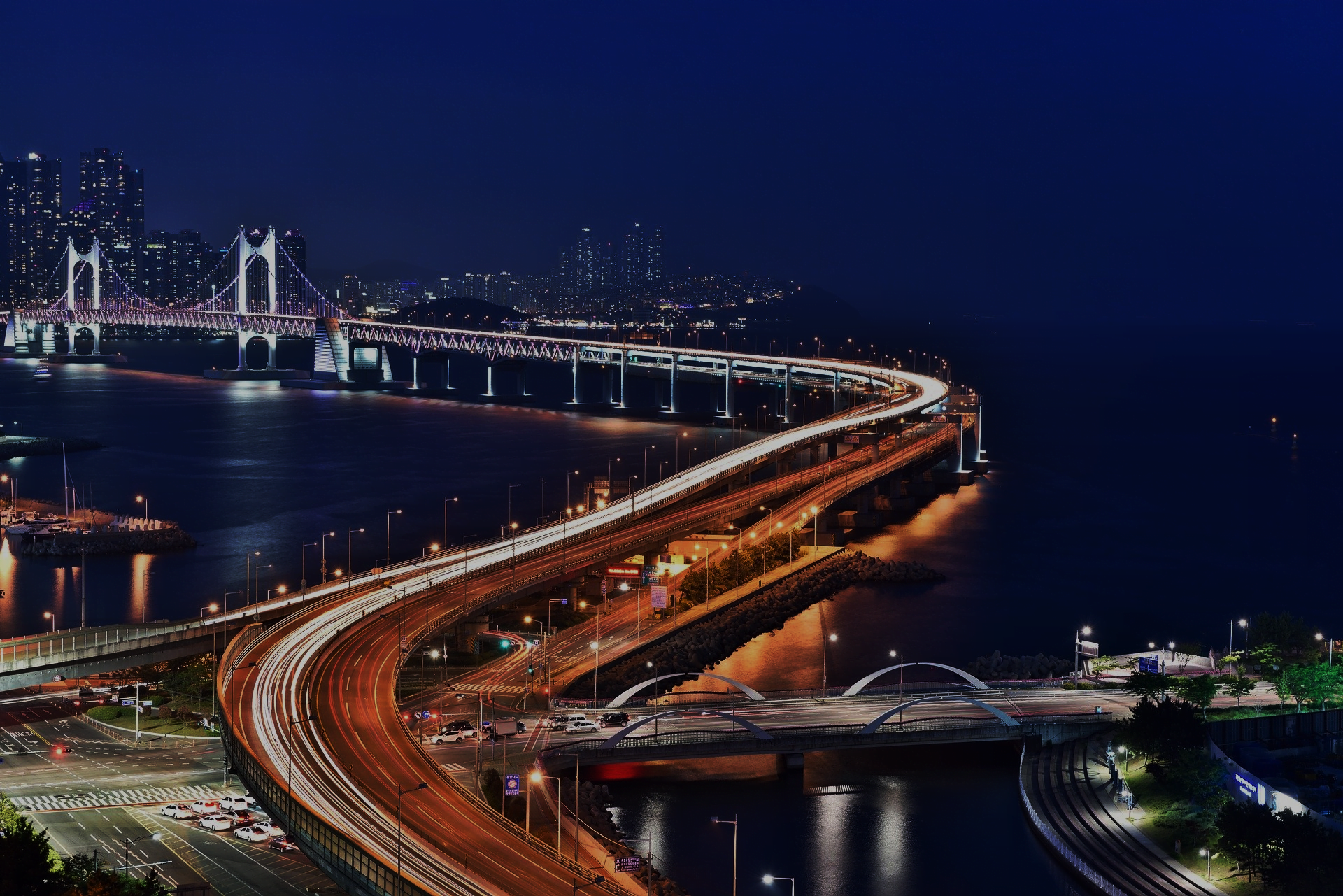 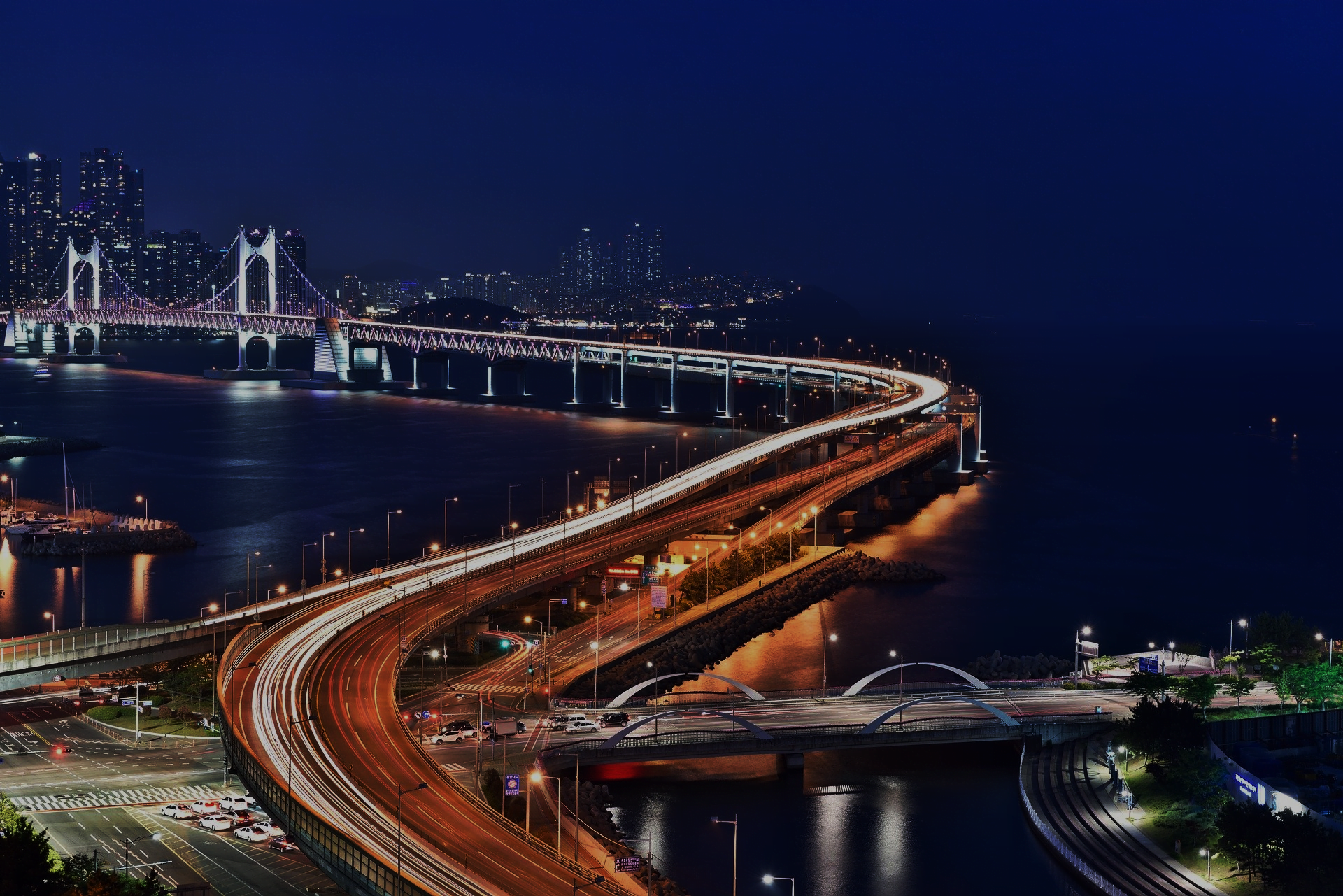 工作汇报主要观点
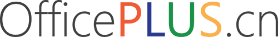 提高销售量
增加曝光度
这里是关键词
这里是关键词
这里是关键词
推荐使用思源黑体作为本套模板的标准字体搭配当然也可以用电脑自带的微软雅黑进行替代
推荐使用思源黑体作为本套模板的标准字体搭配当然也可以用电脑自带的微软雅黑进行替代
推荐使用思源黑体作为本套模板的标准字体搭配，当然也可以用电脑自带的微软雅黑
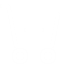 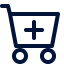 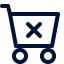 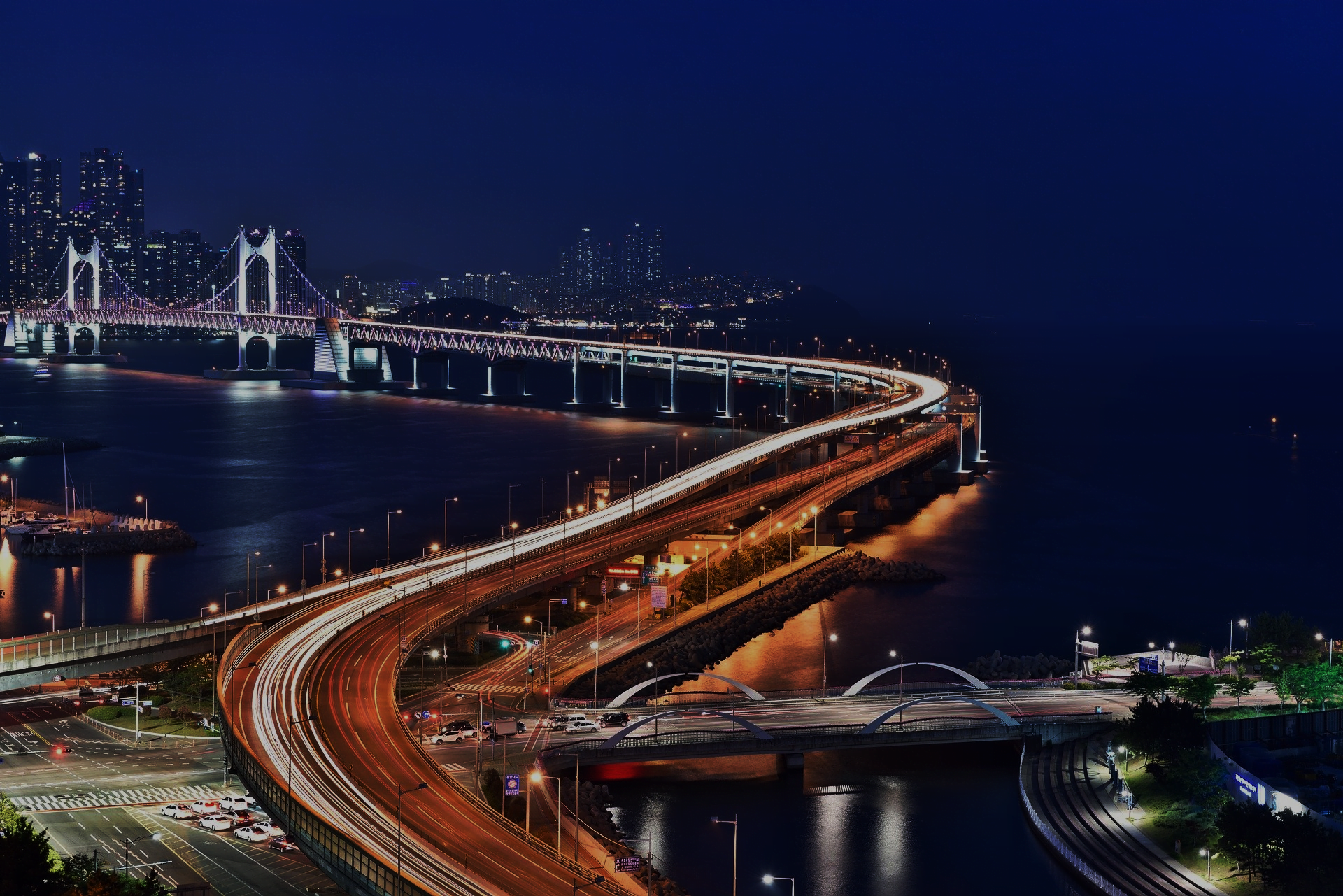 工作汇报主要观点
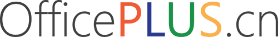 优势
机会
劣势
推荐使用思源黑体作为本套模板的标准字体搭配，当然也可以用电脑自带的微软雅黑进行替代
推荐使用思源黑体作为本套模板的标准字体搭配，当然也可以用电脑自带的微软雅黑进行替代
推荐使用思源黑体作为本套模板的标准字体搭配，当然也可以用电脑自带的微软雅黑进行替代
S
W
O
T
威胁
推荐使用思源黑体作为本套模板的标准字体搭配，当然也可以用电脑自带的微软雅黑进行替代
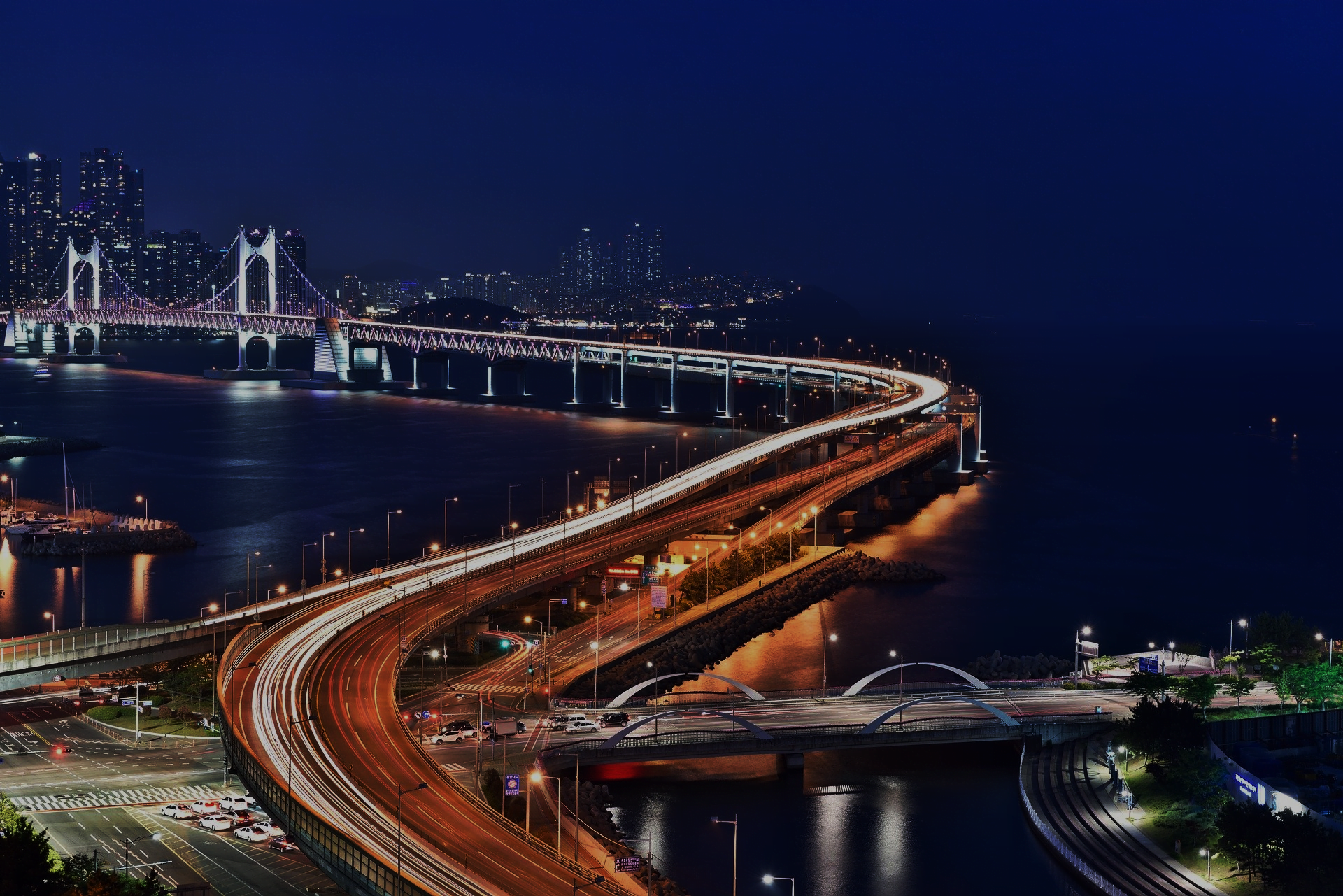 工作汇报主要观点
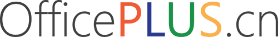 A项目的优势
B项目的优势
C项目的优势
S项目的优势
K项目的优势
F项目的优势
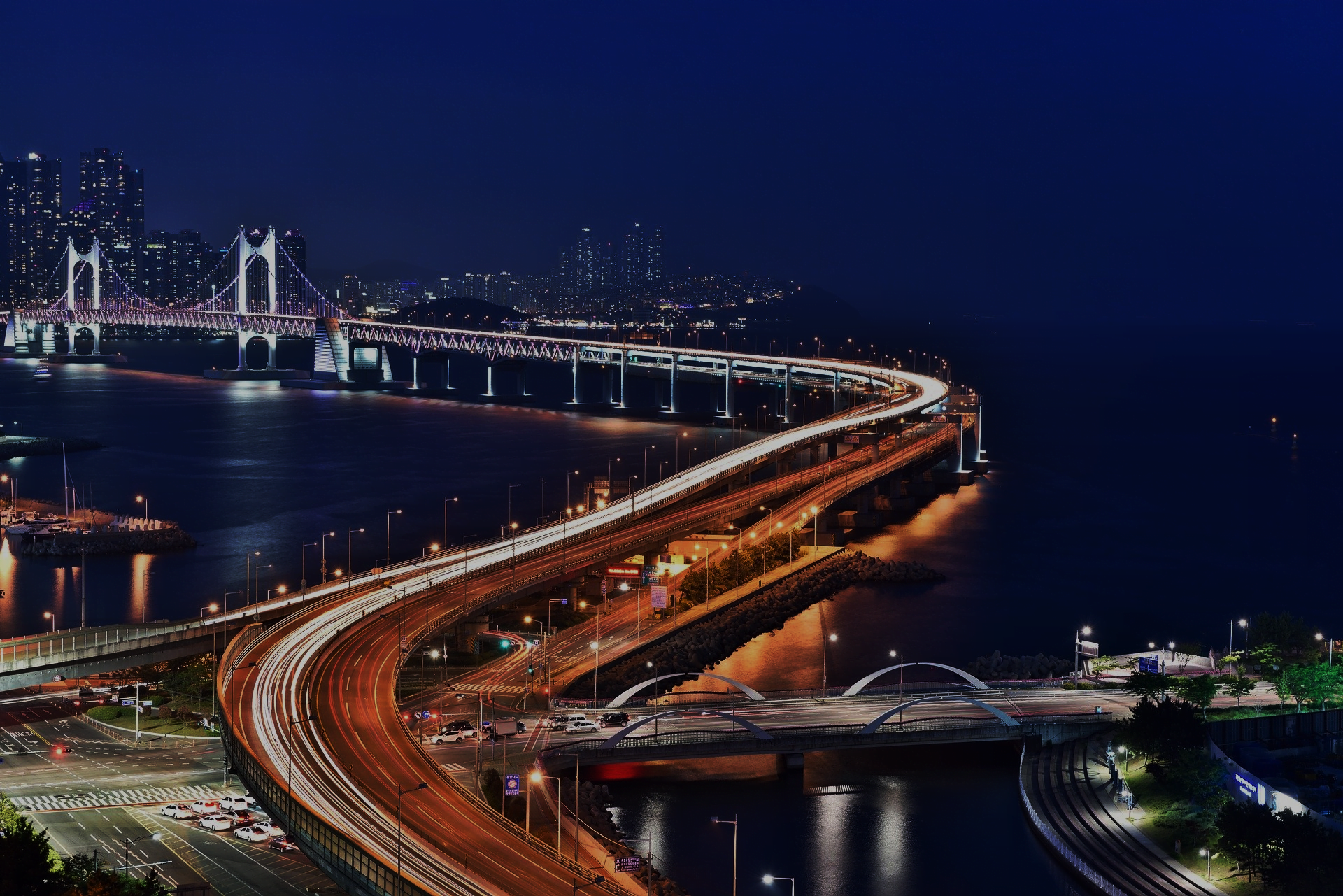 推荐使用思源黑体字体搭配
推荐使用思源黑体字体搭配
推荐使用思源黑体字体搭配
推荐使用思源黑体字体搭配
推荐使用思源黑体字体搭配
推荐使用思源黑体字体搭配
PK
推荐使用思源黑体作为本套模板的标准字体搭配，当然也可以用微软雅黑进行替代，行间距推荐使用1.2倍
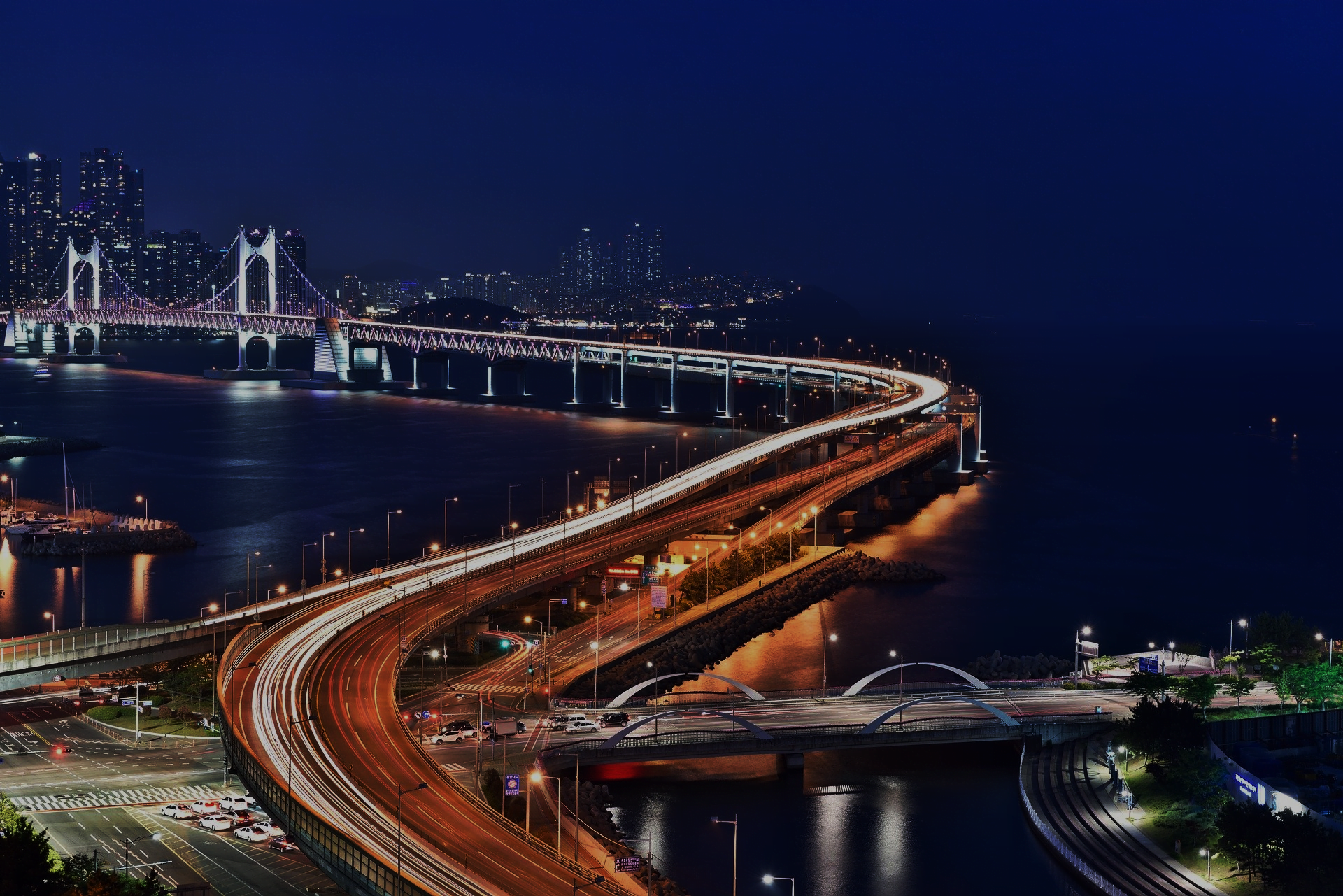 工作汇报主要观点
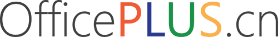 3
01/
02/
努力学习新知识
积极拓展新业务
推荐使用思源黑体作为本套模板的标准字体搭配，当然也可以用电脑自带的微软雅黑进行替代字体行间距推荐使用1.2倍
推荐使用思源黑体作为本套模板的标准字体搭配，当然也可以用电脑自带的微软雅黑进行替代字体行间距推荐使用1.2倍
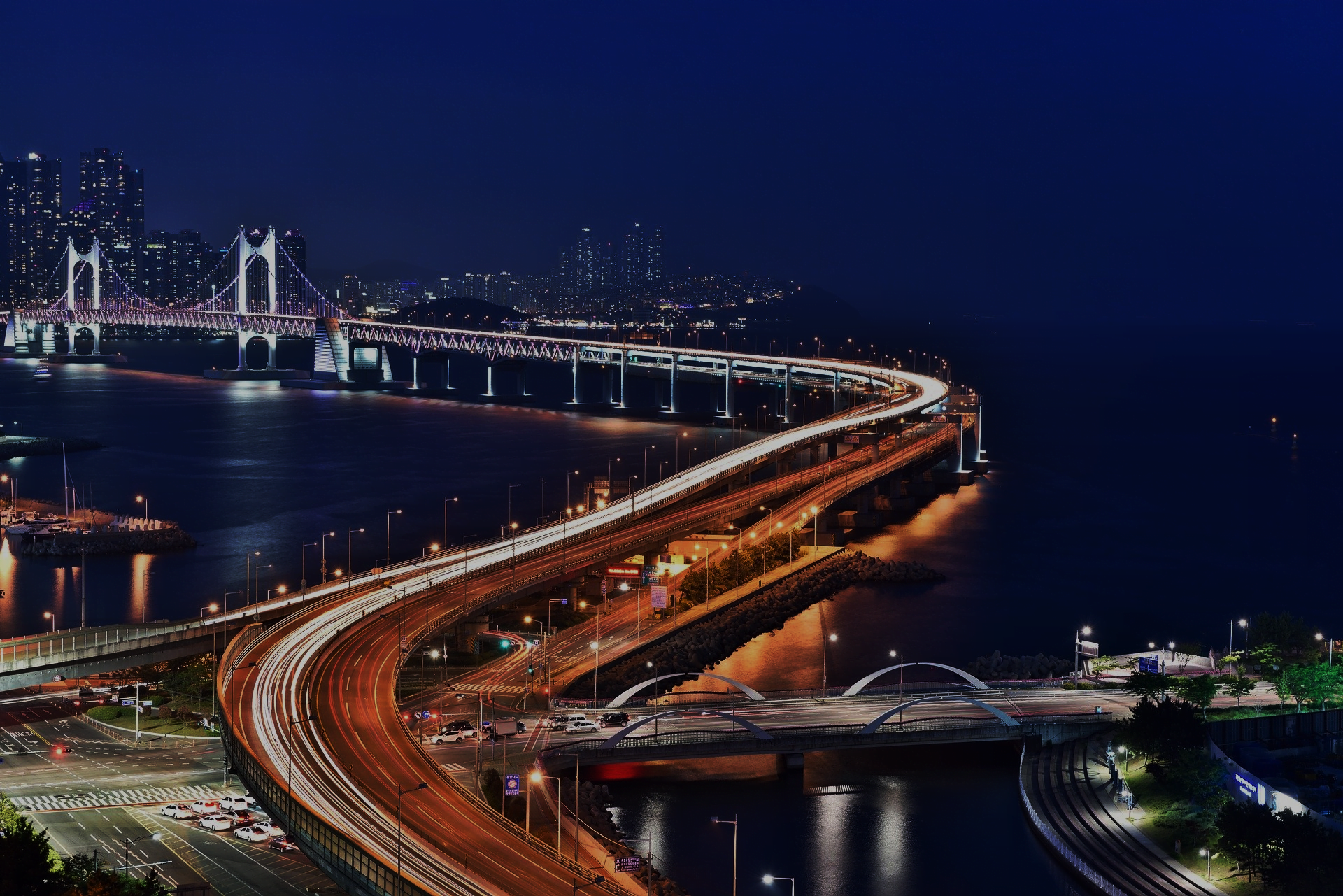 工作汇报主要观点
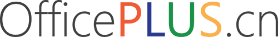 这里是关键词
这里是关键词
这里是关键词
这里是关键词
这里是关键词
这里是关键词
这里是关键词
这里是关键词
这里是我的
核心观点
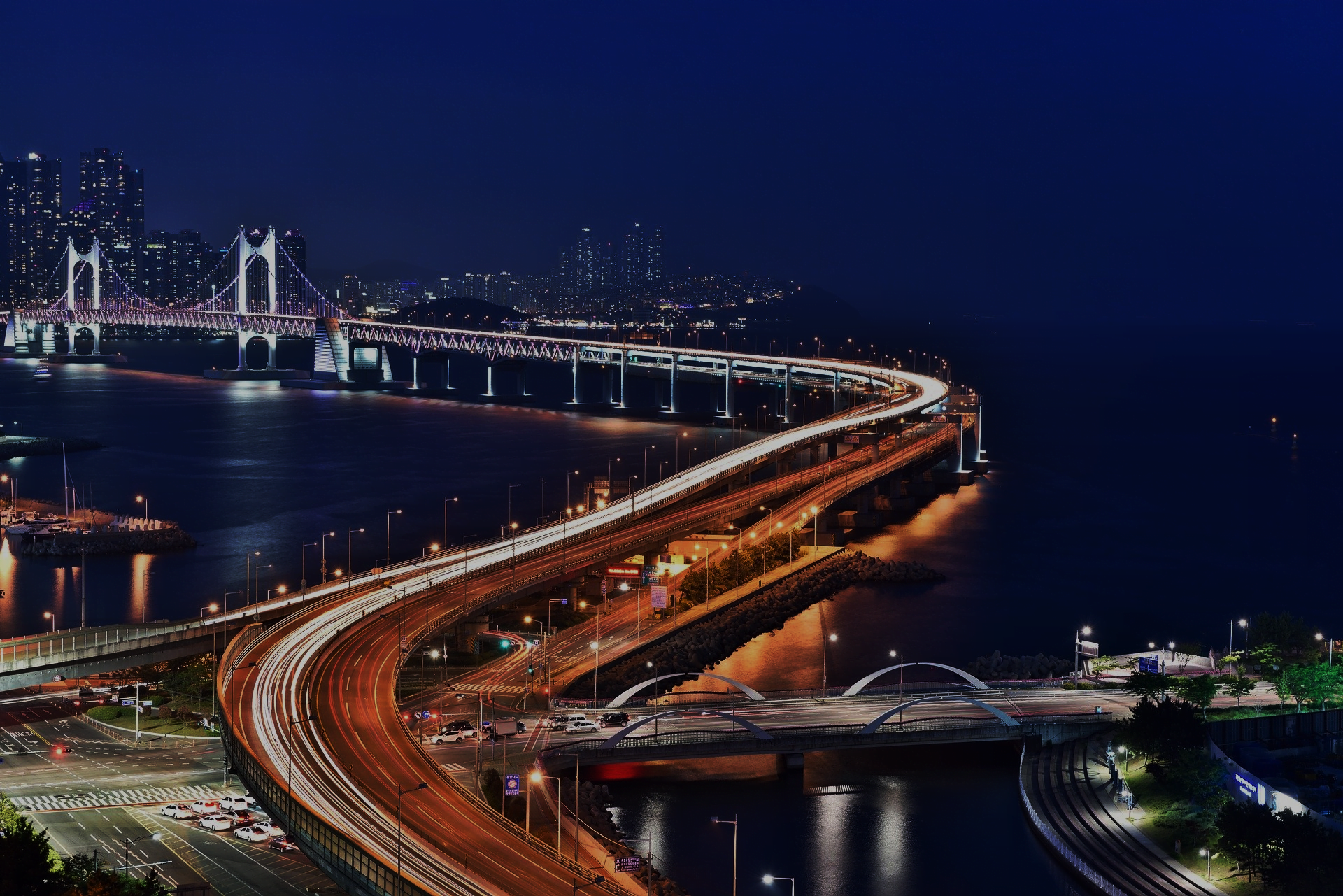 工作汇报主要观点
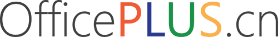 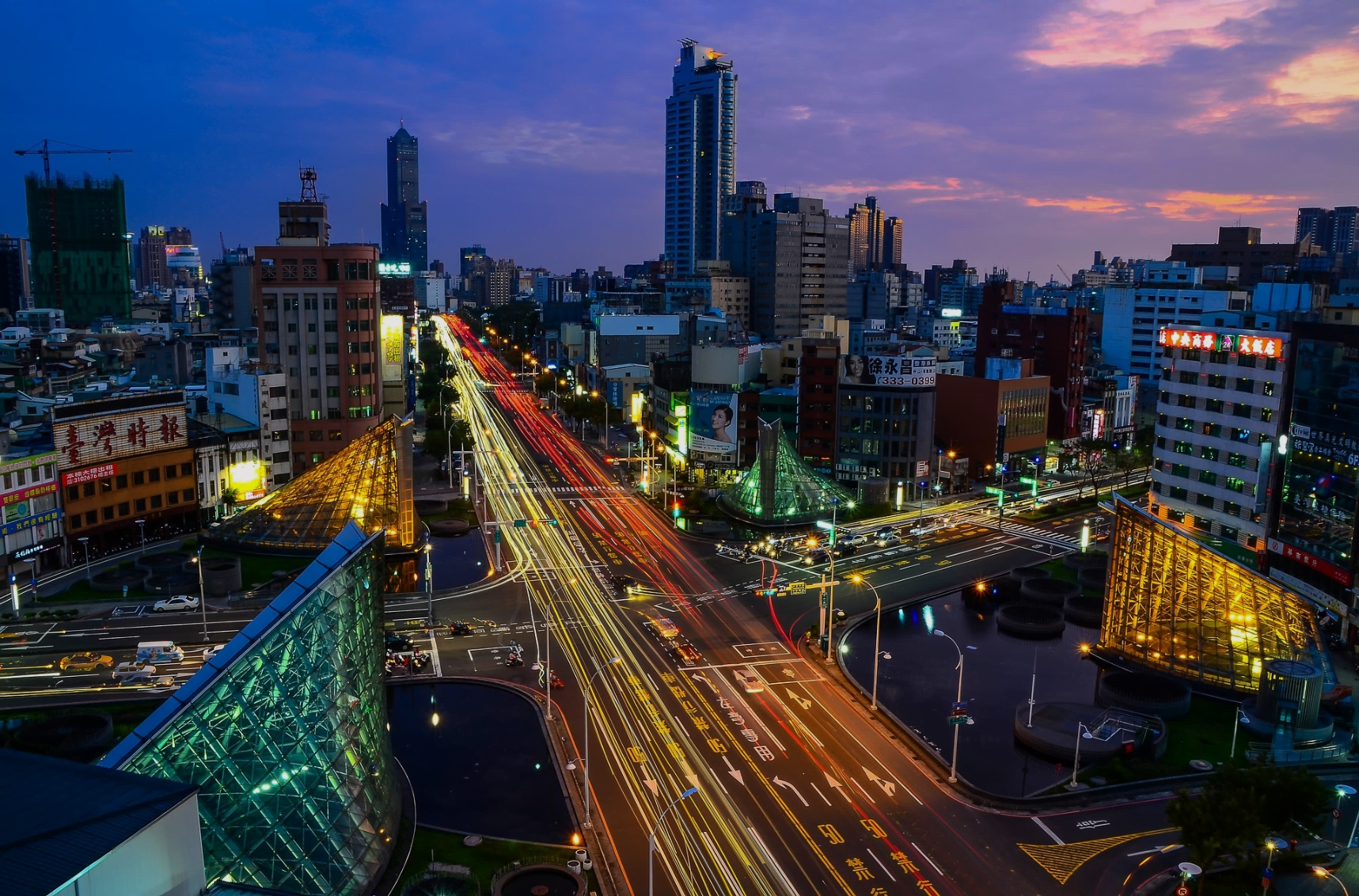 产品在市场的占比
秘诀A
秘诀B
推荐使用思源黑体作为本套模板的标准字体搭配当然也可以用电脑自带的微软雅黑进行替代
推荐使用思源黑体作为本套模板的标准字体搭配
推荐使用思源黑体作为本套模板的标准字体搭配
92%
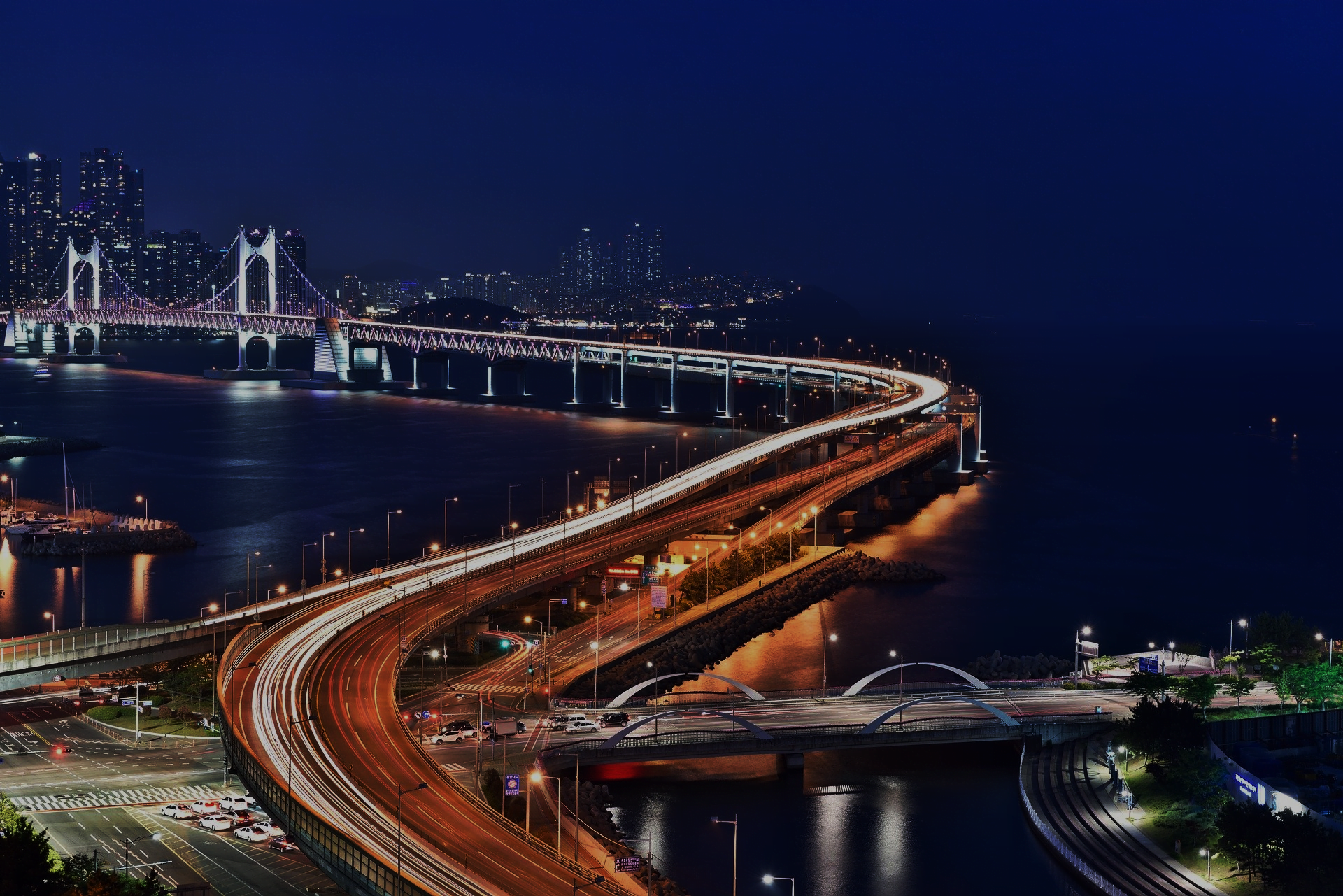 工作汇报主要观点
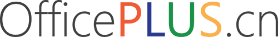 202X/ 05/ 20
202X/ 05/ 20
这里介绍一件超级大事件
这里介绍一件超级大事件
这里介绍一件超级大事件
这里介绍一件超级大事件
这里介绍一件超级大事件
这里介绍一件超级大事件
202X/ 05/ 20
202X/ 05/ 20
这里介绍一件超级大事件
这里介绍一件超级大事件
这里介绍一件超级大事件
这里介绍一件超级大事件
这里介绍一件超级大事件
这里介绍一件超级大事件
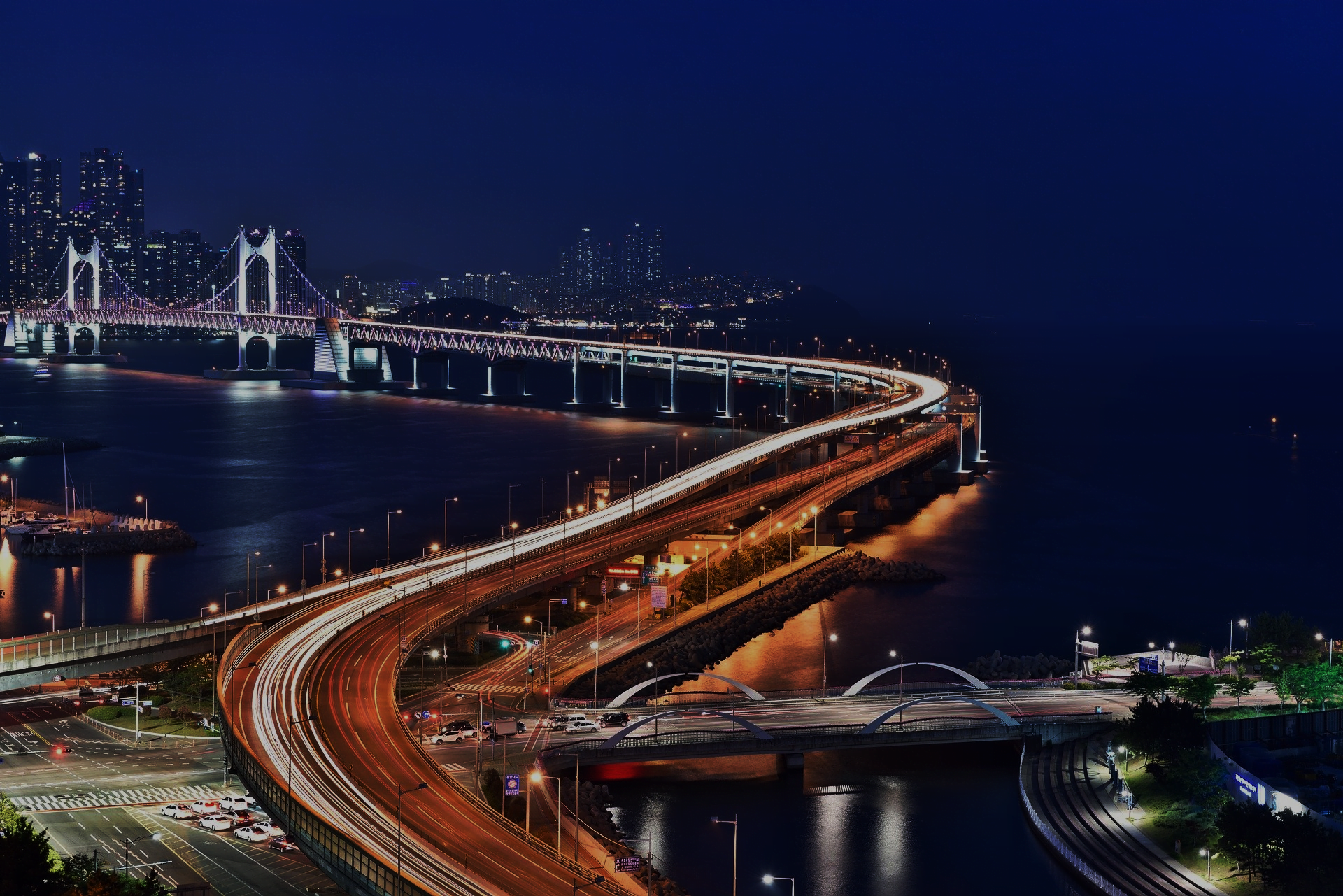 工作汇报主要观点
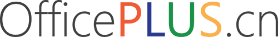 时间
人物
地点
事情
32K
推荐使用思源黑体作为本套模板的标准字体搭配
推荐使用思源黑体作为本套模板的标准字体搭配
推荐使用思源黑体作为本套模板的标准字体搭配
推荐使用思源黑体作为本套模板的标准字体搭配
用户浏览量
推荐使用思源黑体作为本套模板的标准字体搭配
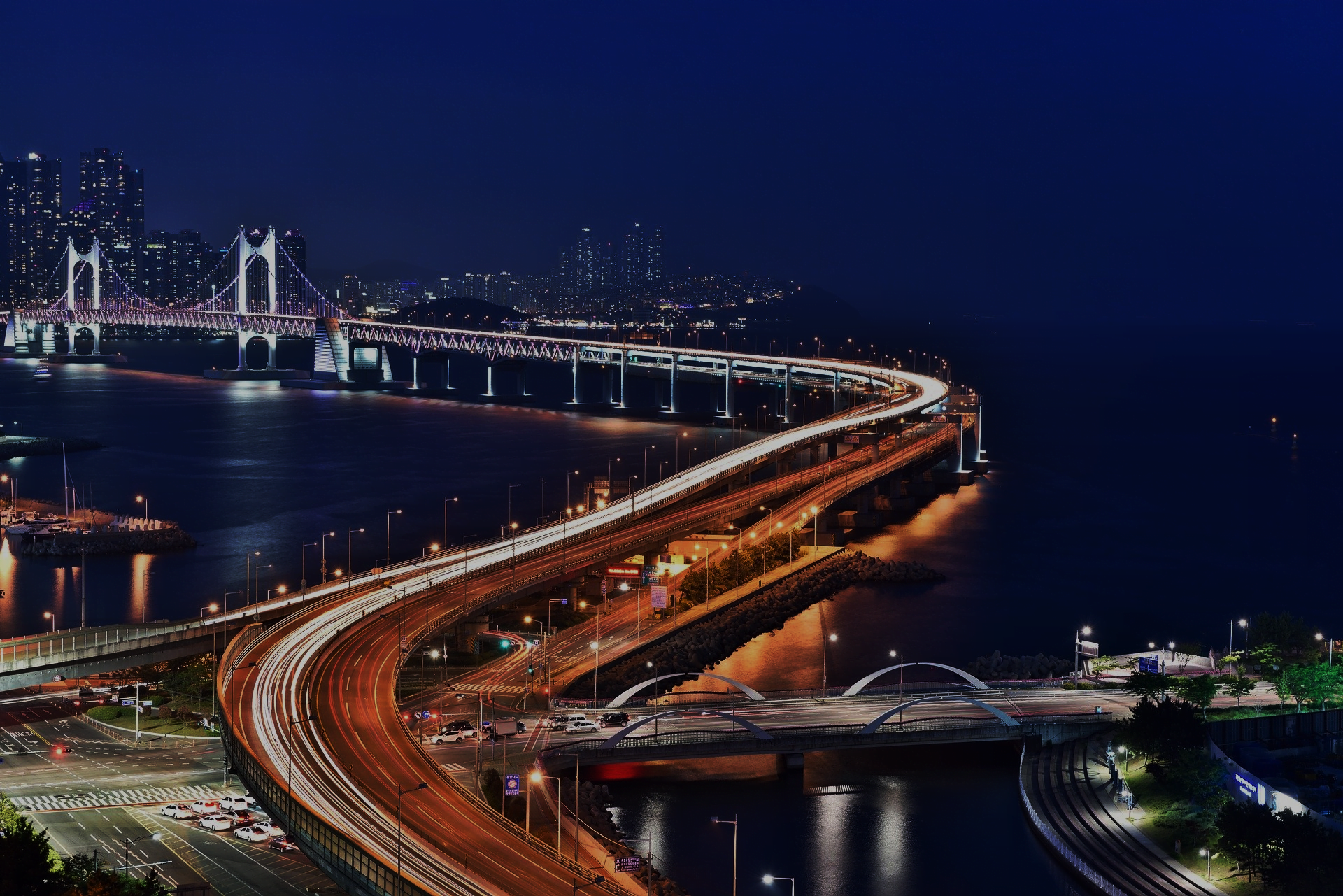 工作汇报主要观点
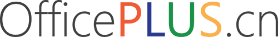 业务上勤学好问
工作上保质保量
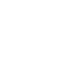 推荐使用思源黑体作为本套模板的标准字体搭配，当然也可以用电脑自带的微软雅黑进行替代字体行间距推荐使用1.2倍
推荐使用思源黑体作为本套模板的标准字体搭配，当然也可以用电脑自带的微软雅黑进行替代字体行间距推荐使用1.2倍
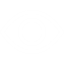 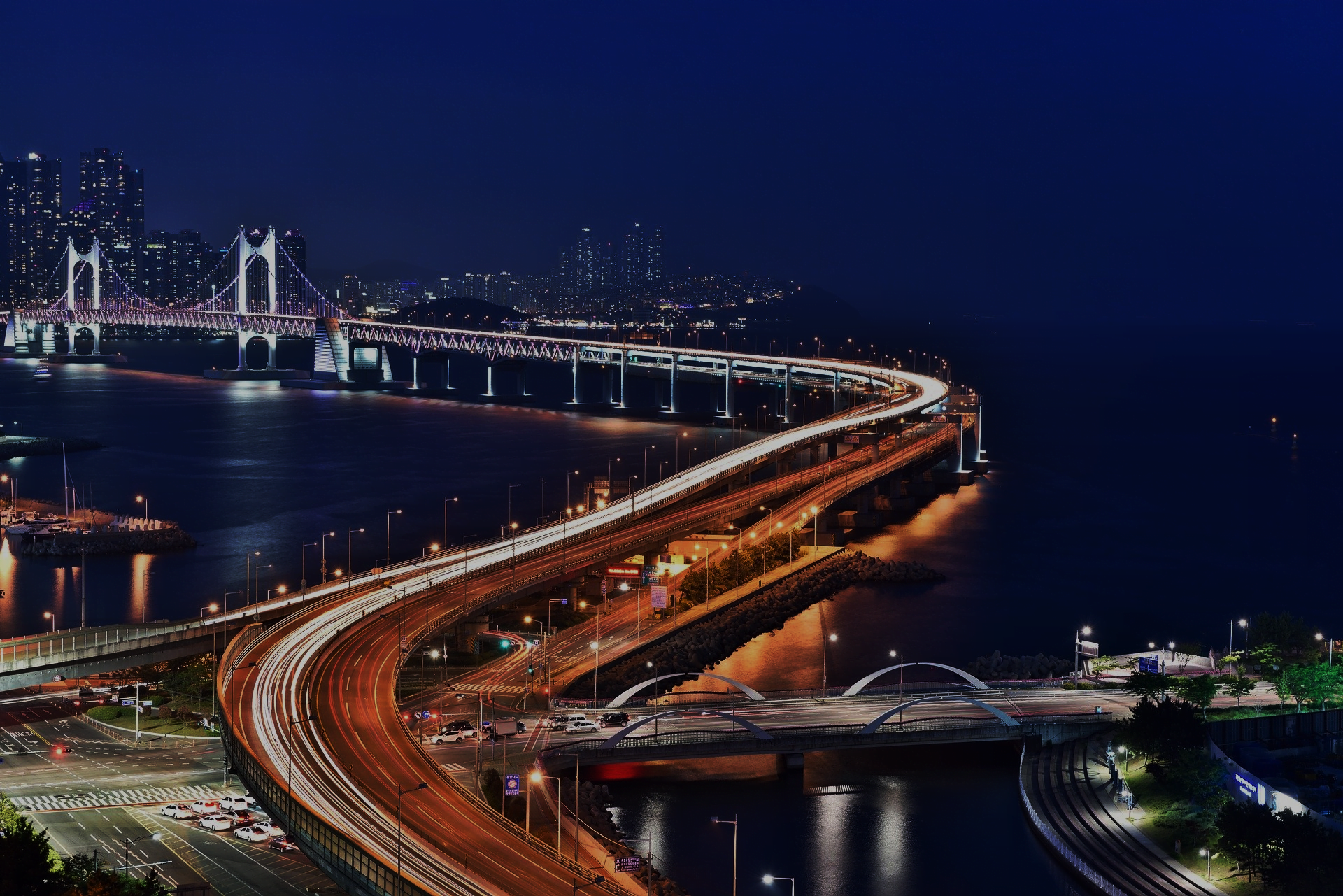 工作汇报主要观点
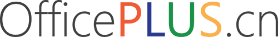 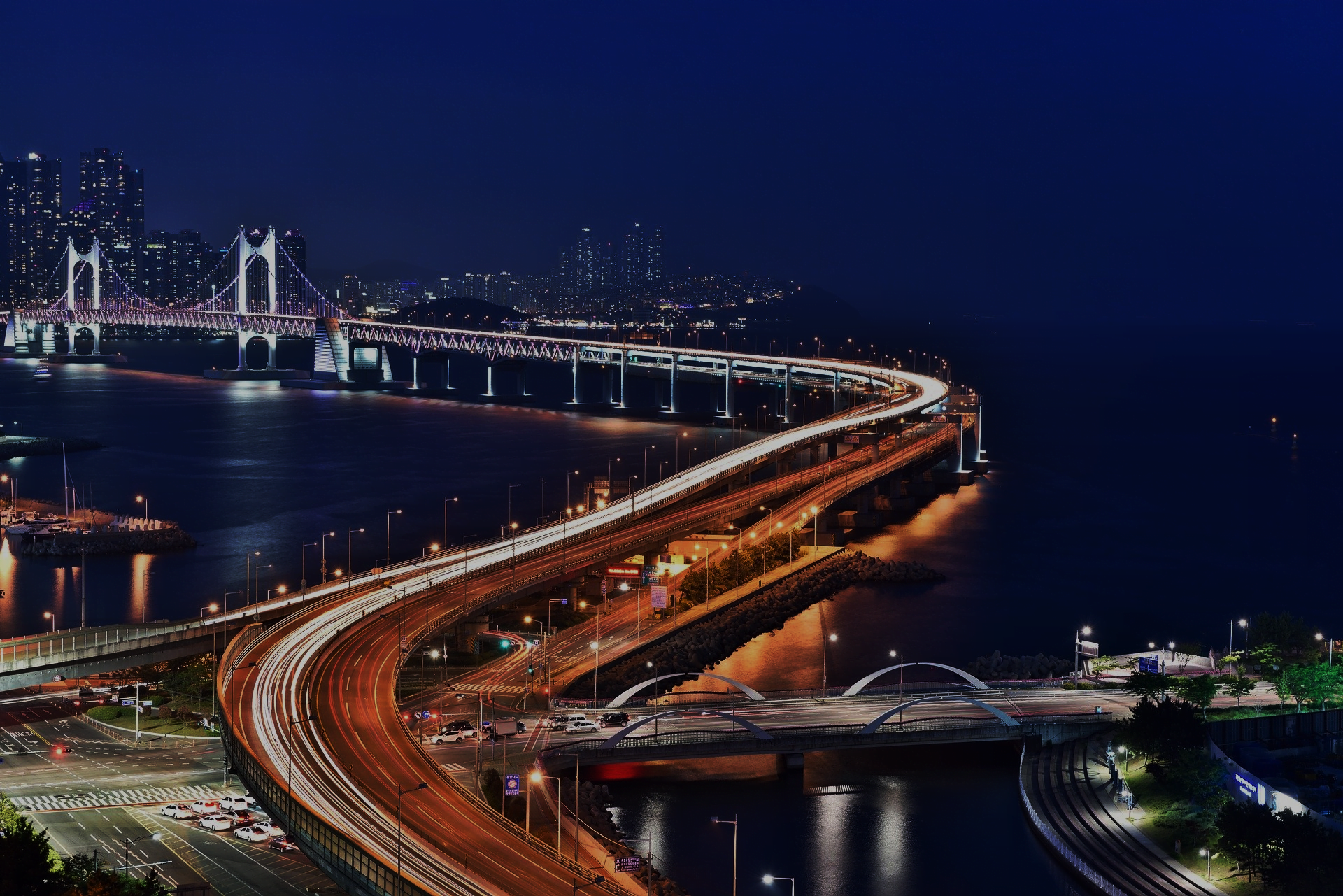 荣誉A
荣誉B
荣誉C
这里介绍你最自豪的事情
推荐使用思源黑体作为本套模板的标准字体搭配
推荐使用思源黑体作为本套模板的标准字体搭配
推荐使用思源黑体作为本套模板的标准字体搭配
推荐使用思源黑体作为本套模板的标准字体搭配当然也可以用电脑自带的微软雅黑进行替代
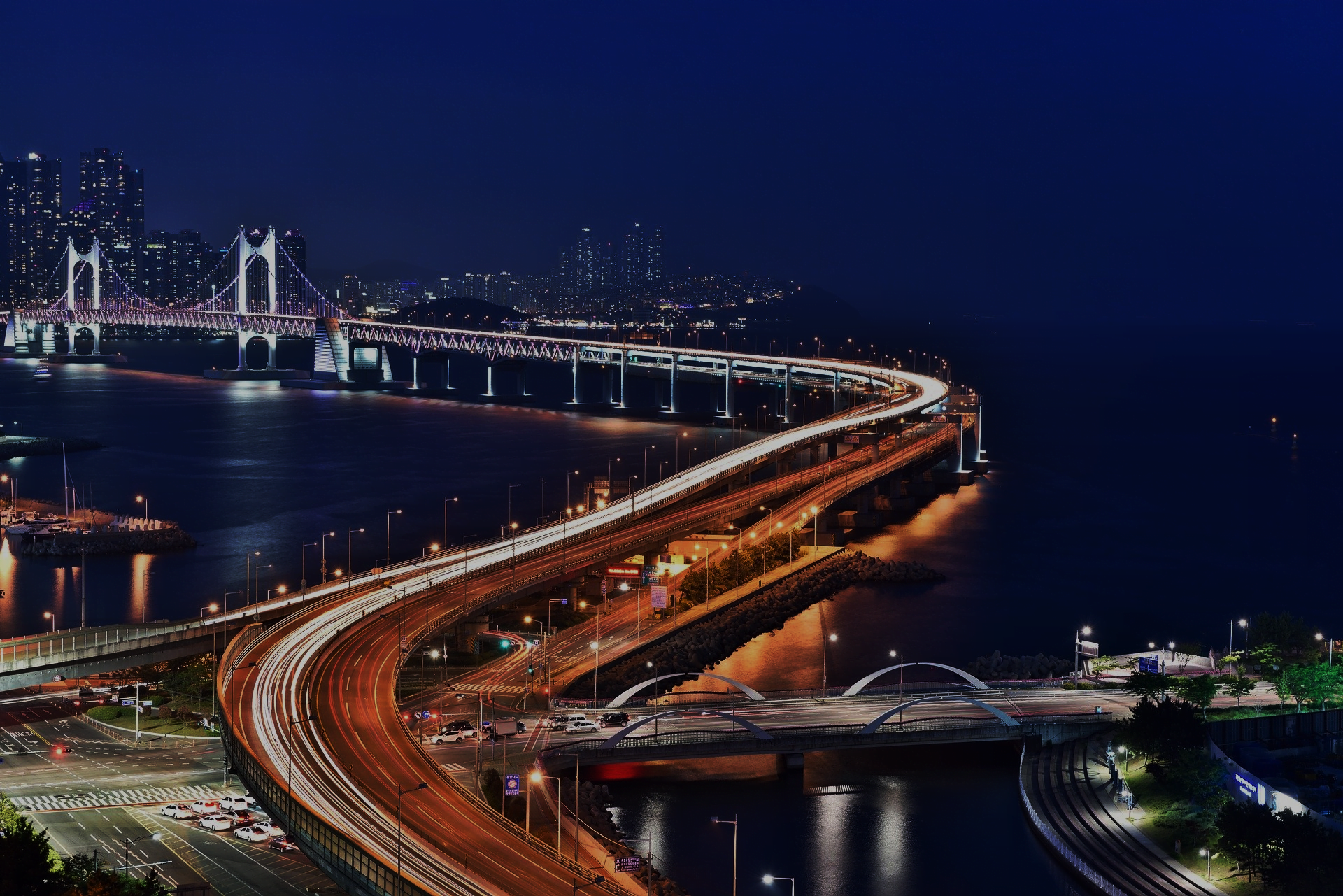 工作汇报主要观点
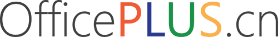 简单表格小标题
单位：千
推荐使用思源黑体作为本套模板的标准字体搭配当然也可以用电脑自带的微软雅黑进行替代
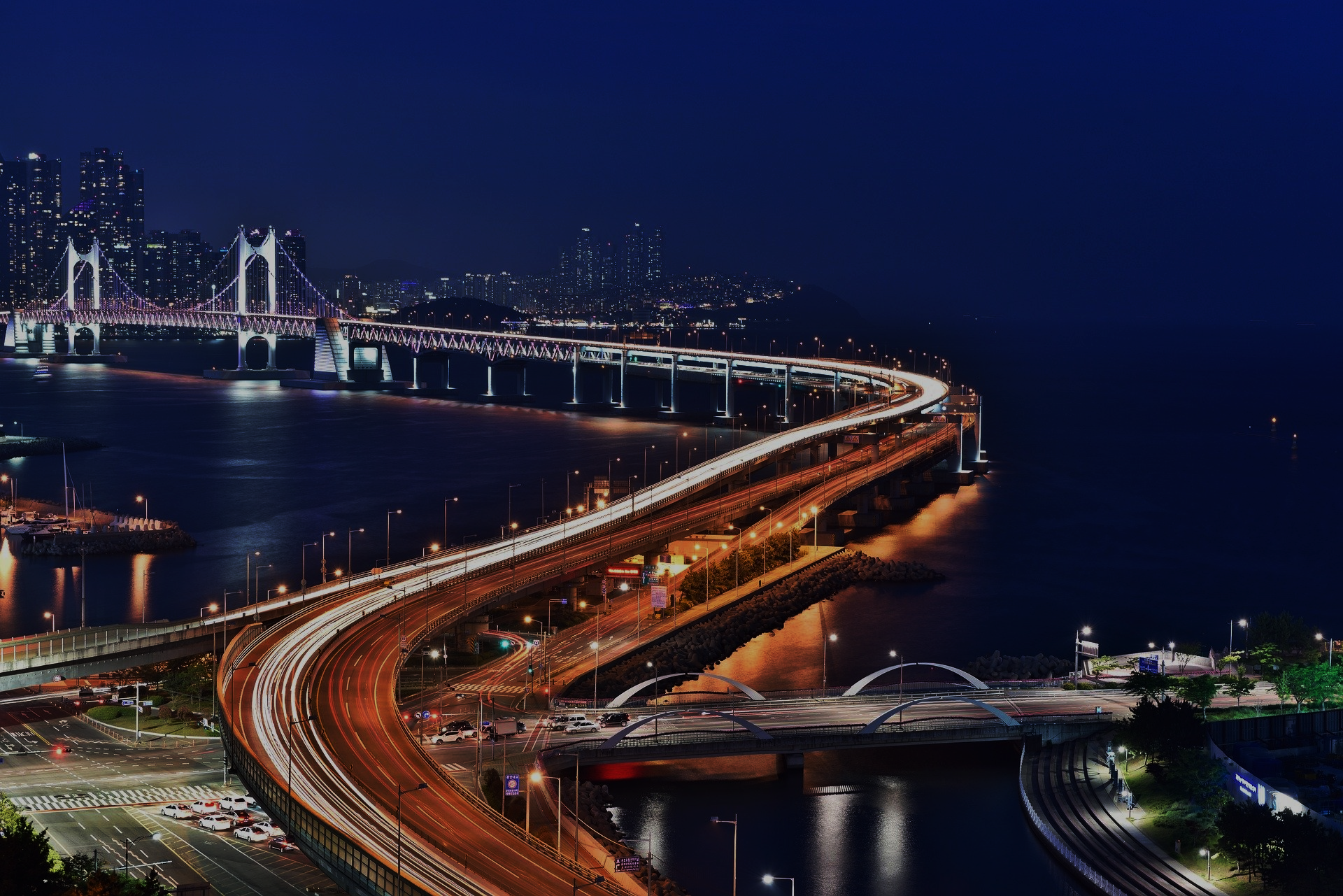 工作汇报主要观点
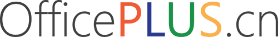 我们对项目
做一个提要性的总结。
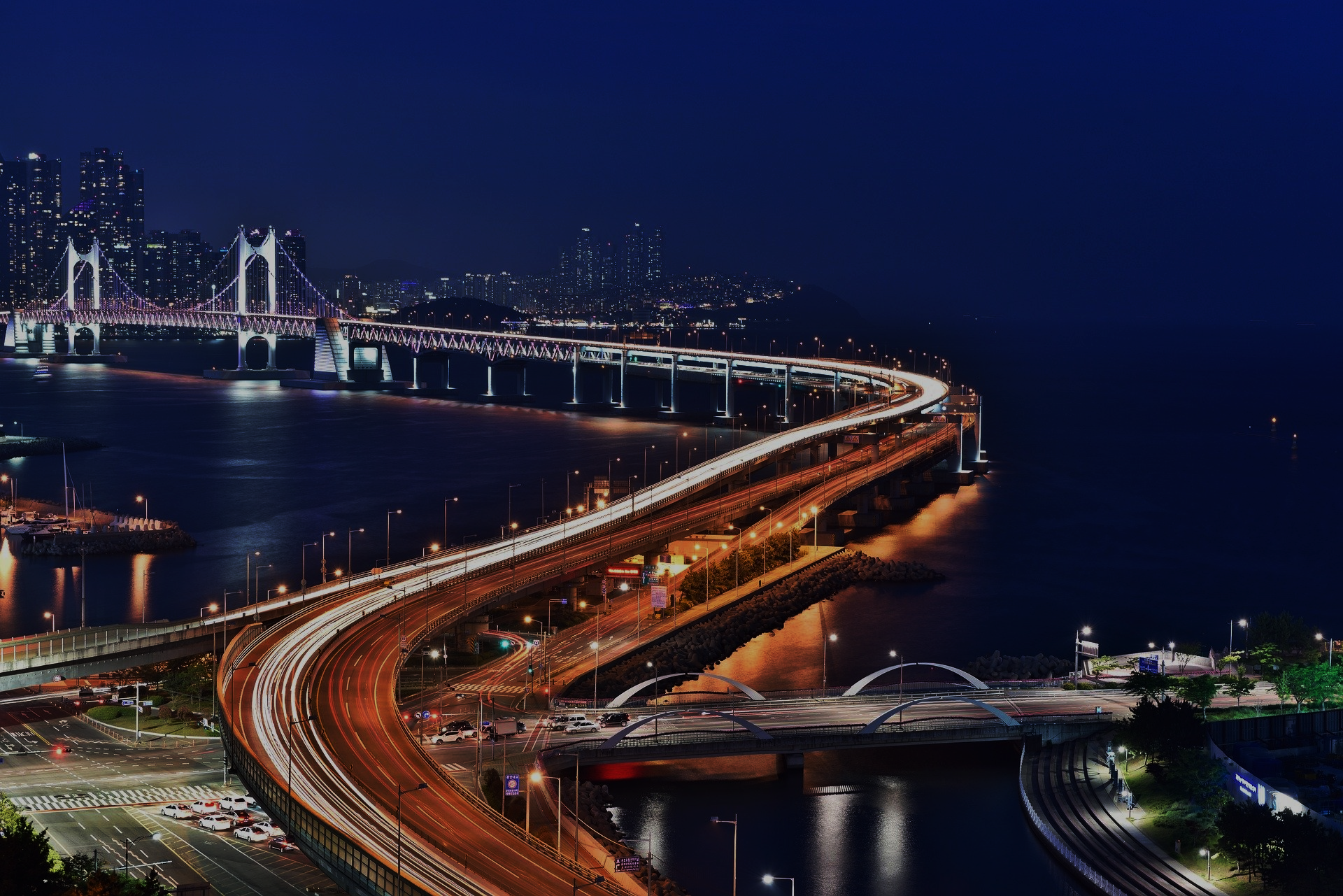 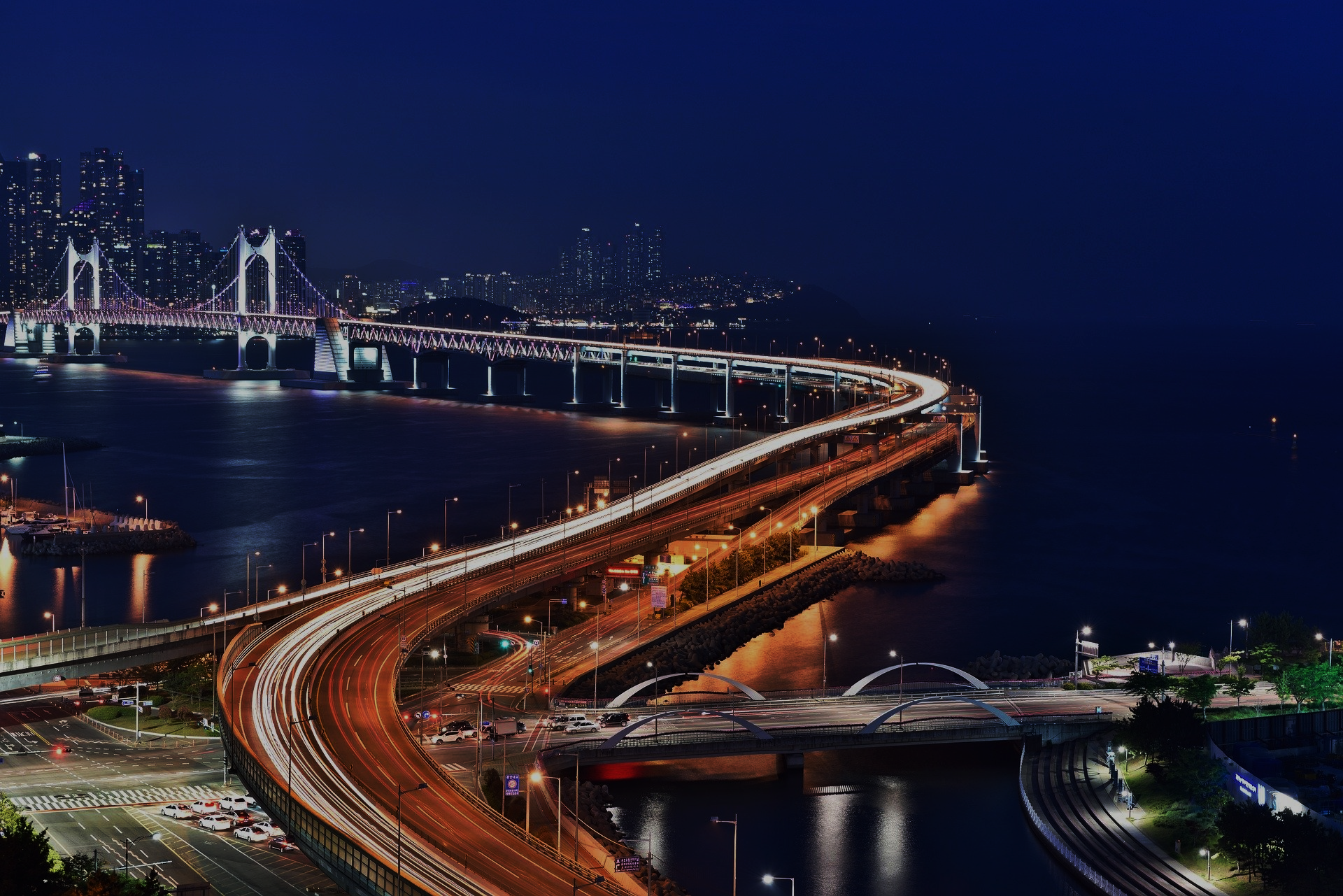 推荐使用思源黑体作为本套模板的标准字体搭配，当然也可以用电脑自带的微软雅黑进行替代使用，字体行间距推荐使用1.2倍，比较适合阅读。
21k
89%
32w
项目效果图
项目效果图
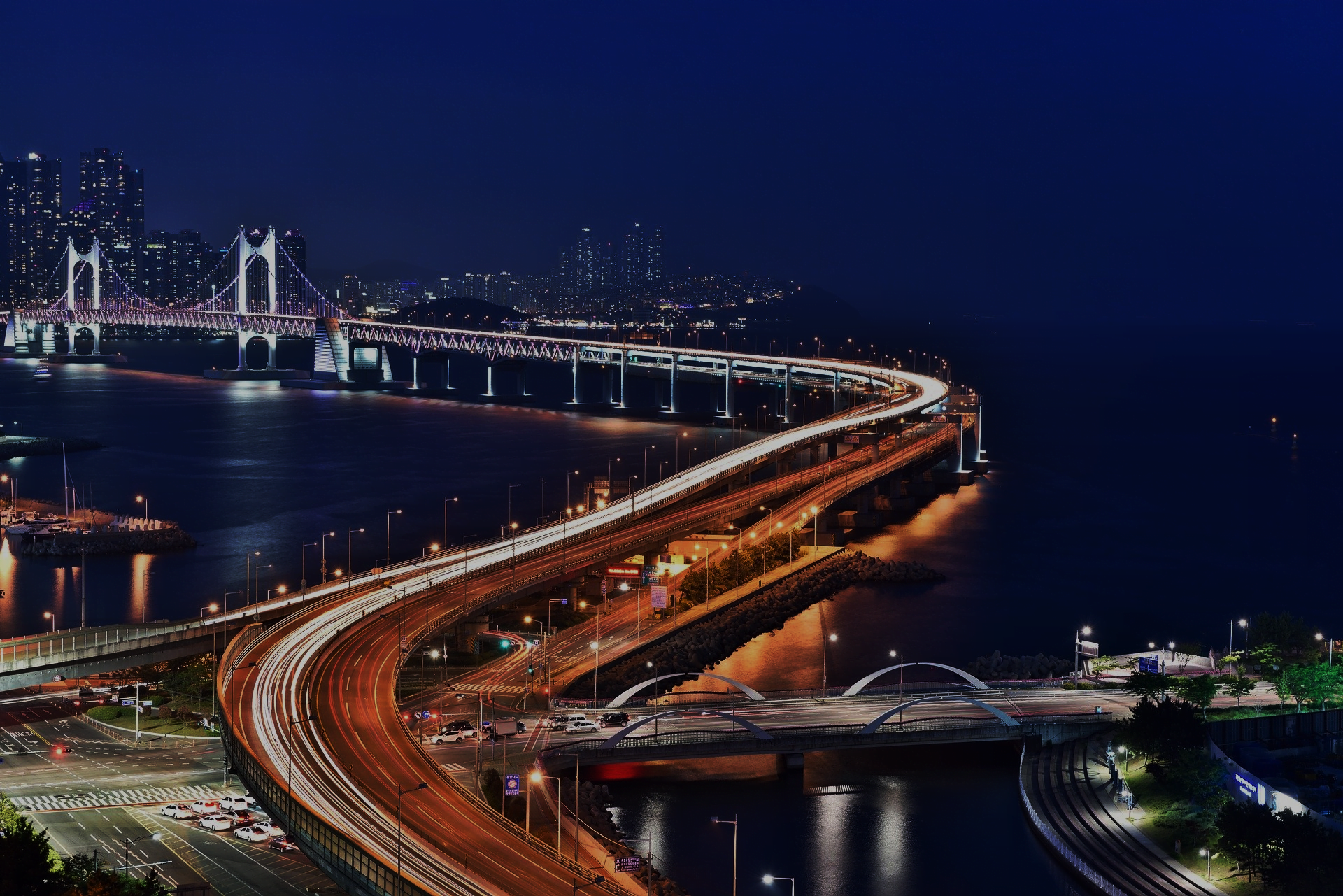 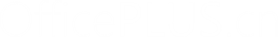 20XX
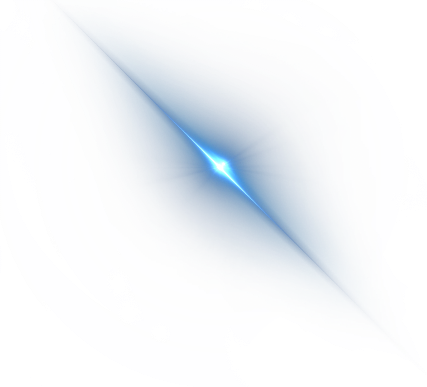 感谢观看
THANK YOU
SIMPLE ATMOSPHERIC GOLDEN WORK REPORT GENERAL TEMPLATE
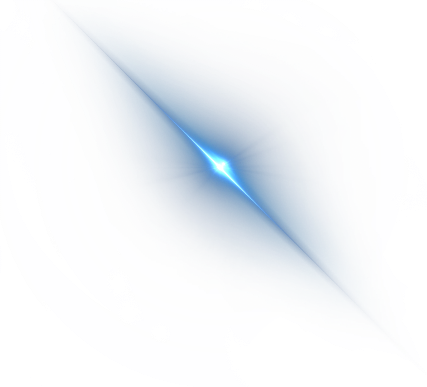 汇报人
OfficePLUS